Pohod na Kum7. a in b razred
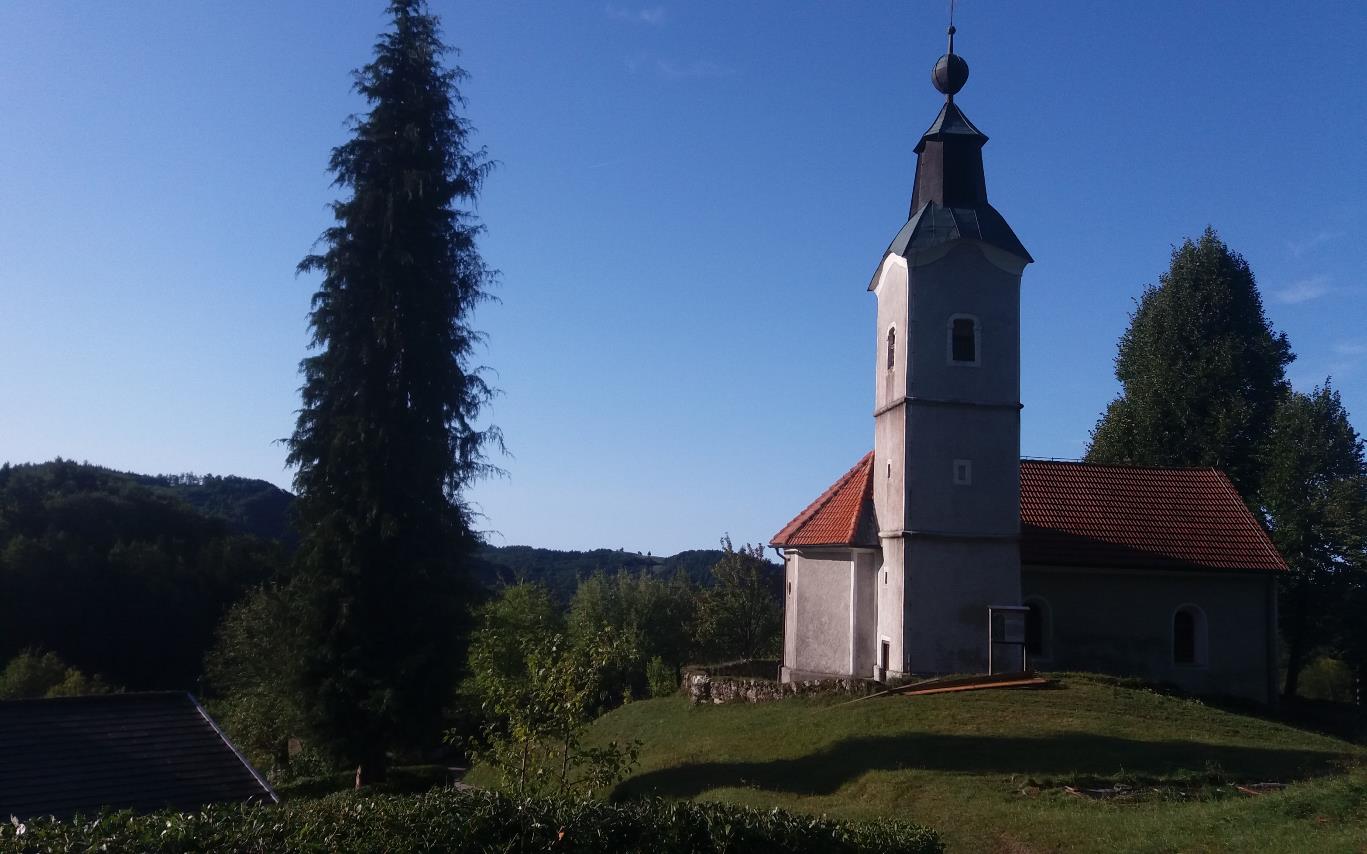 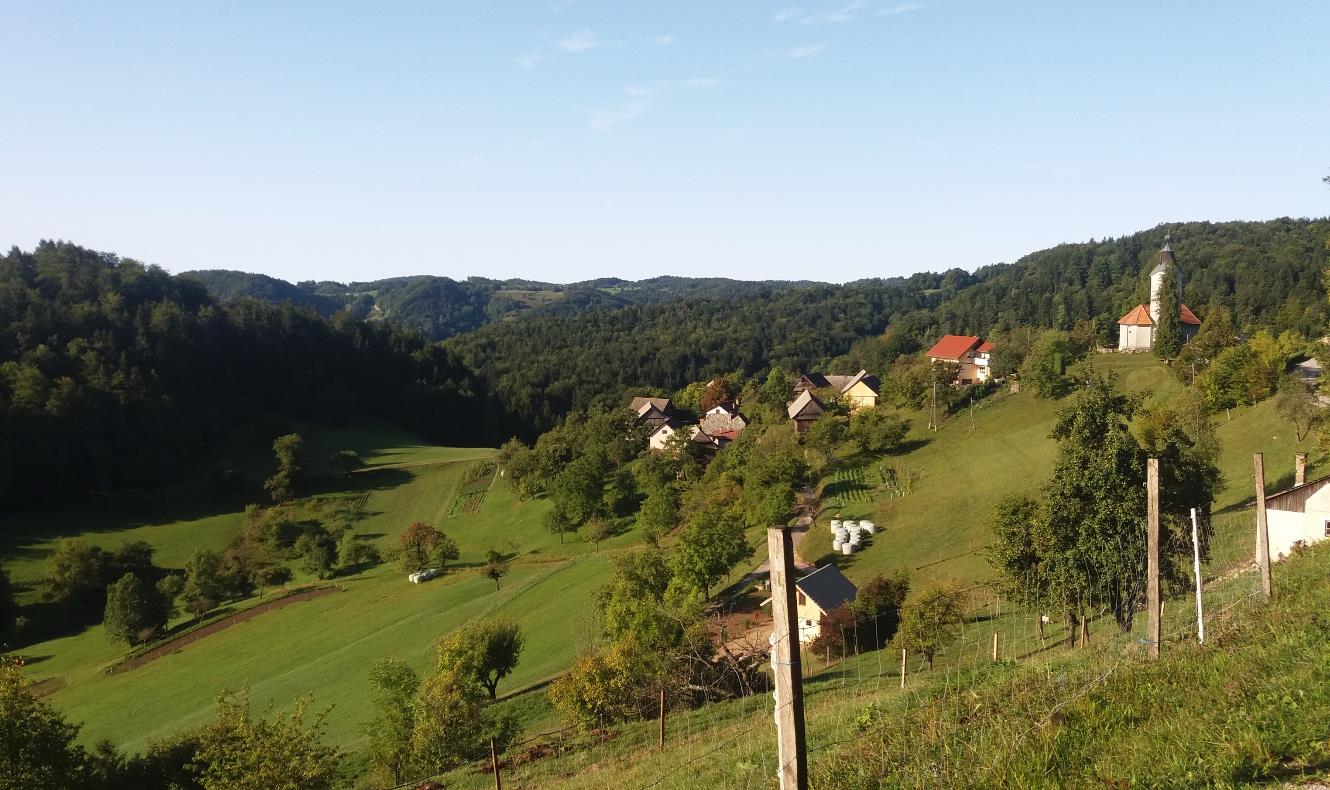 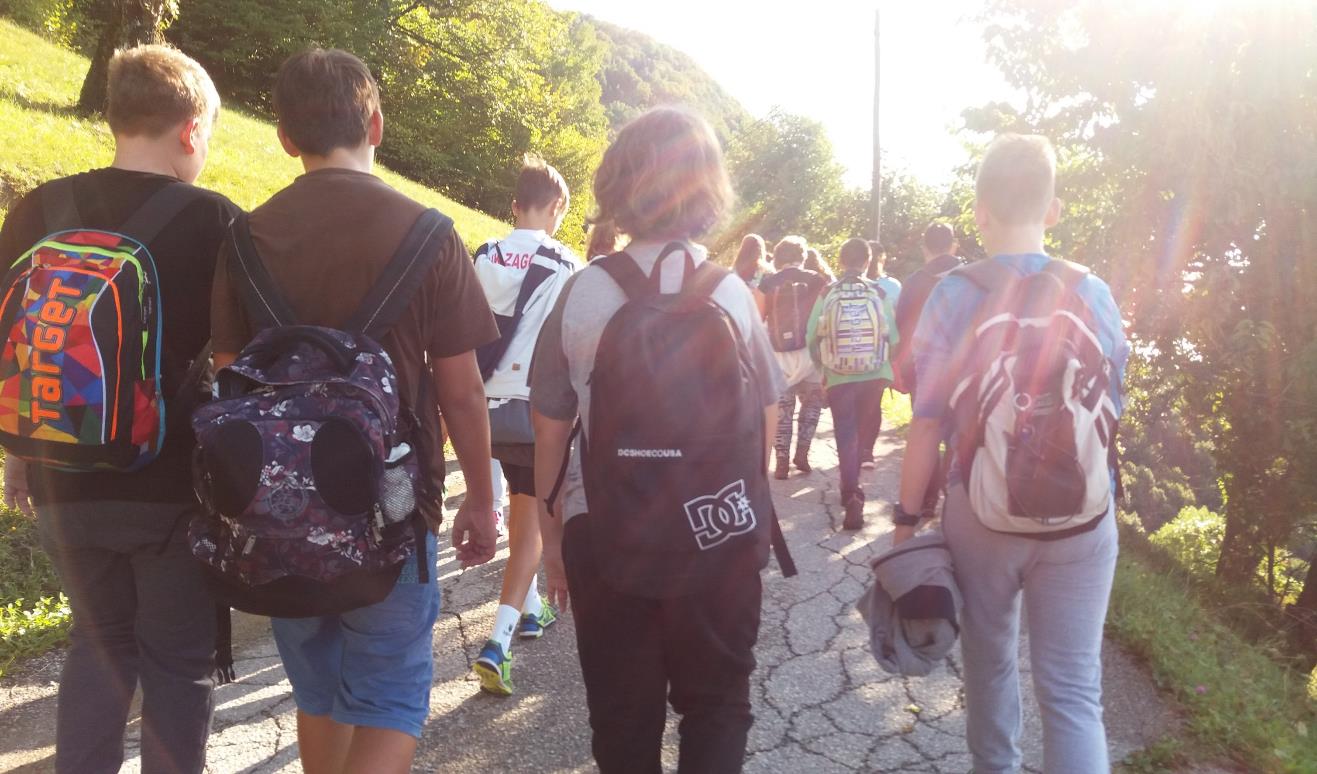 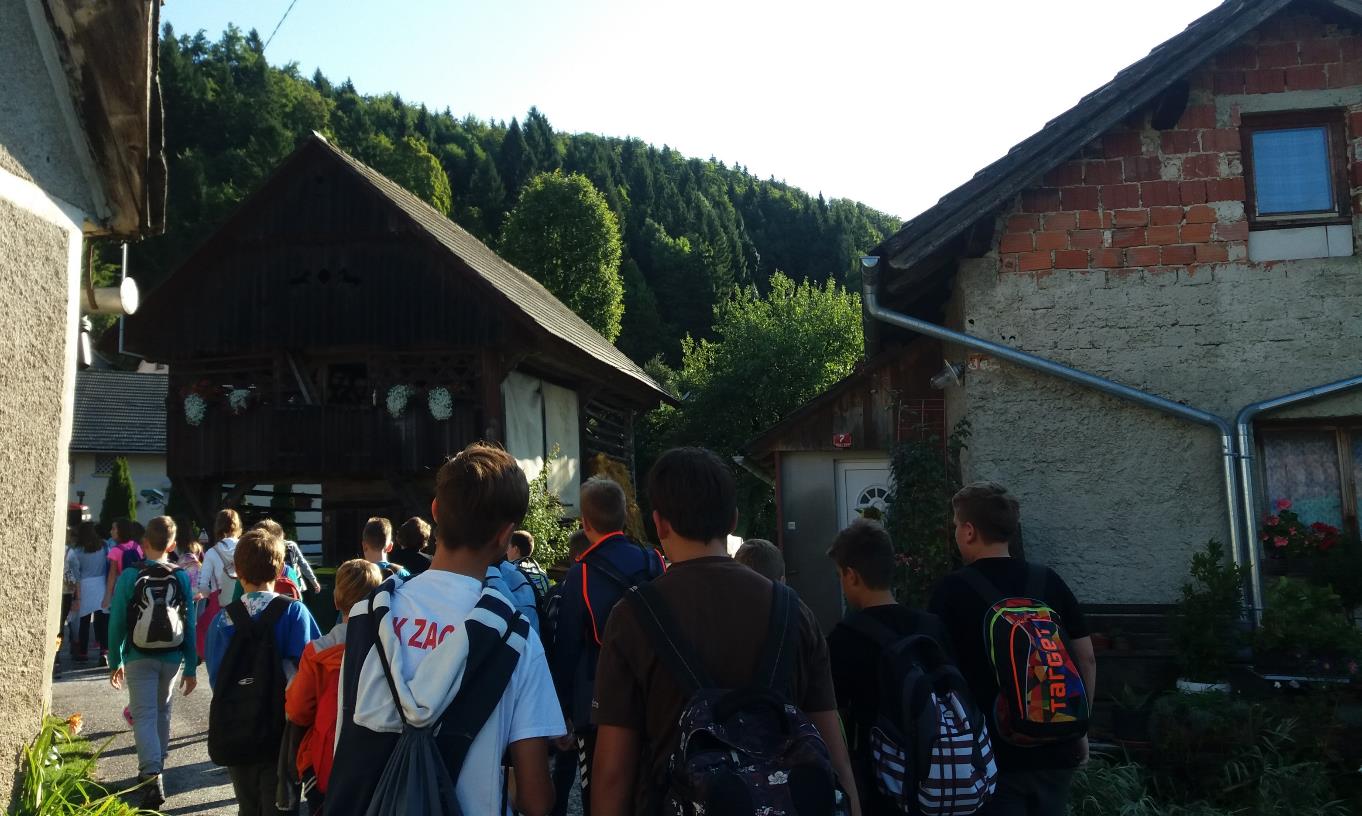 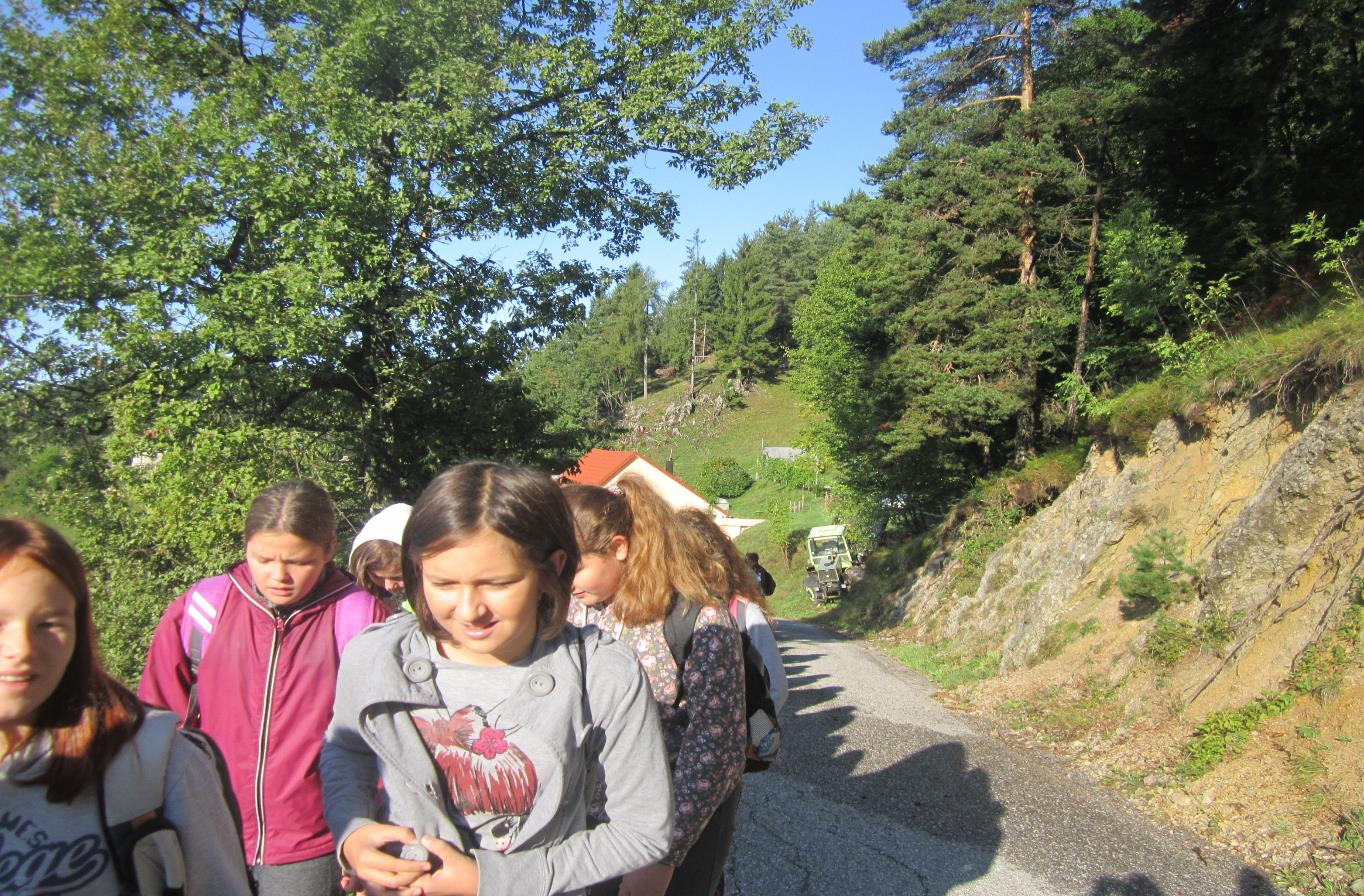 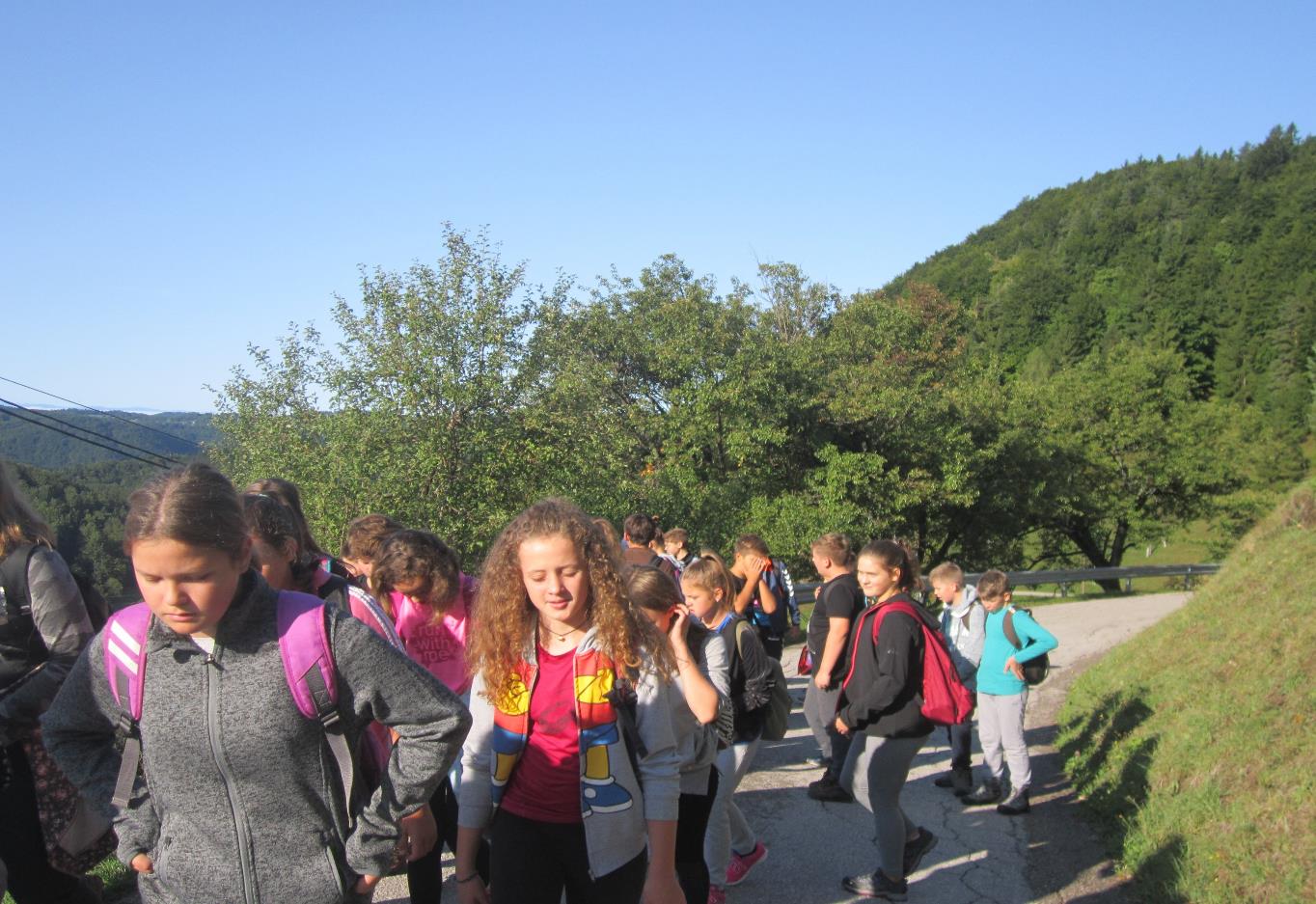 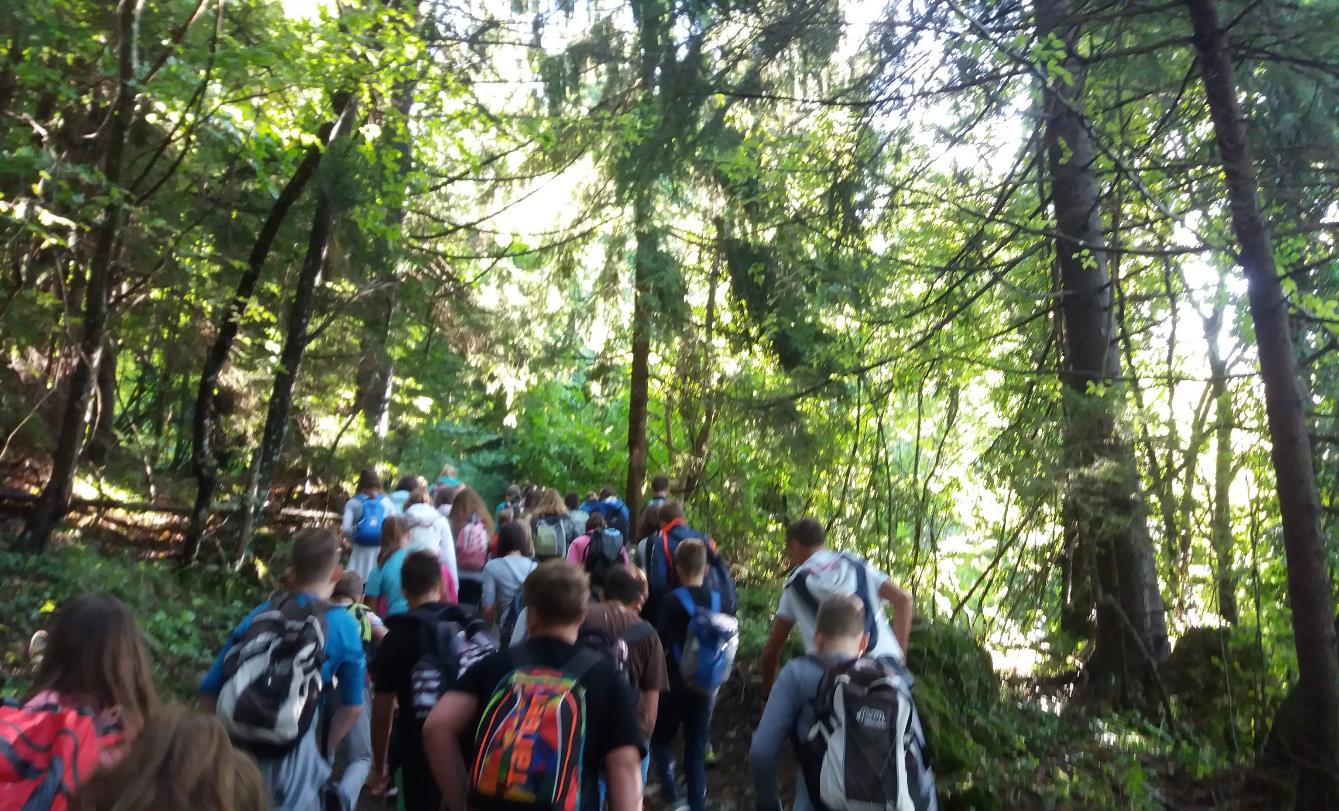 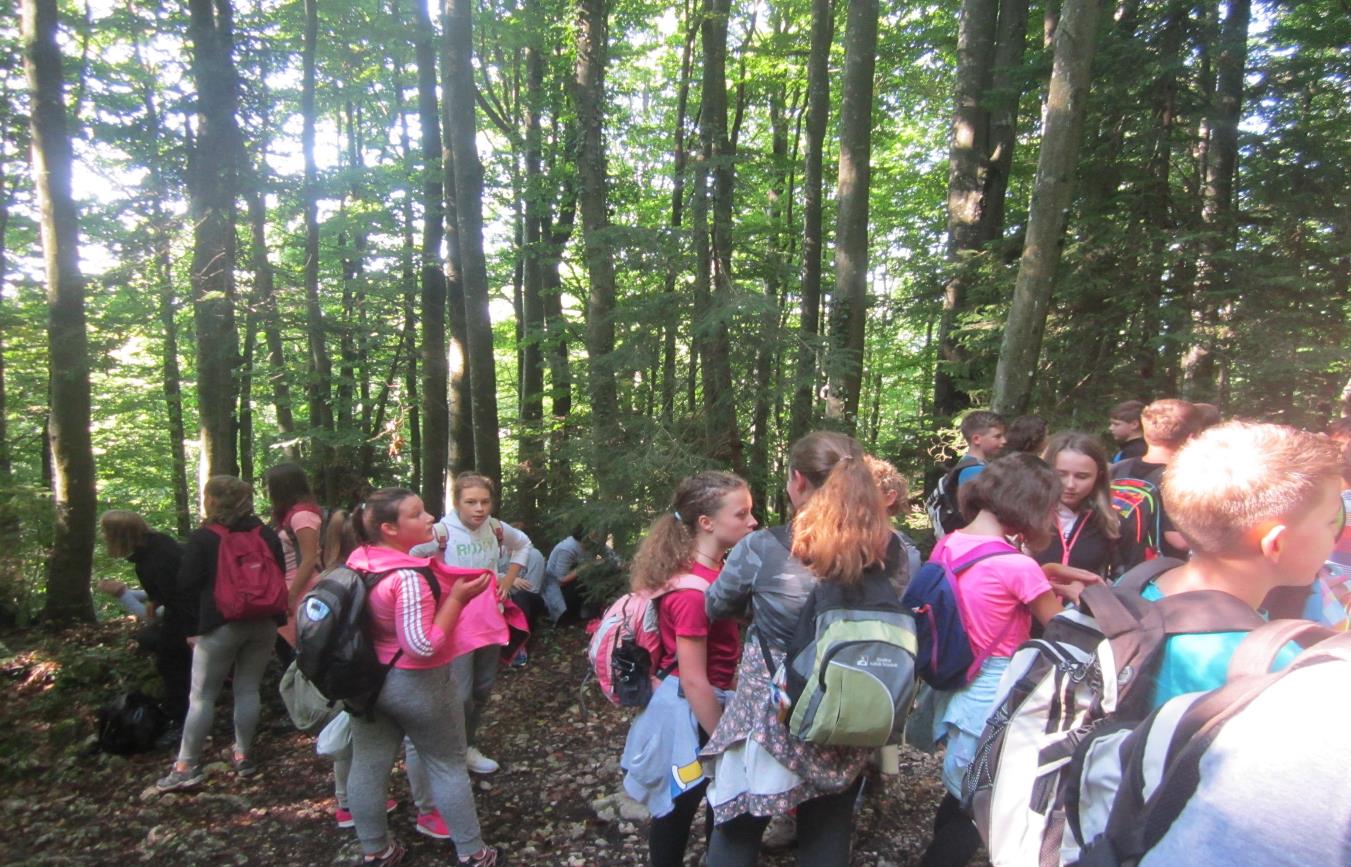 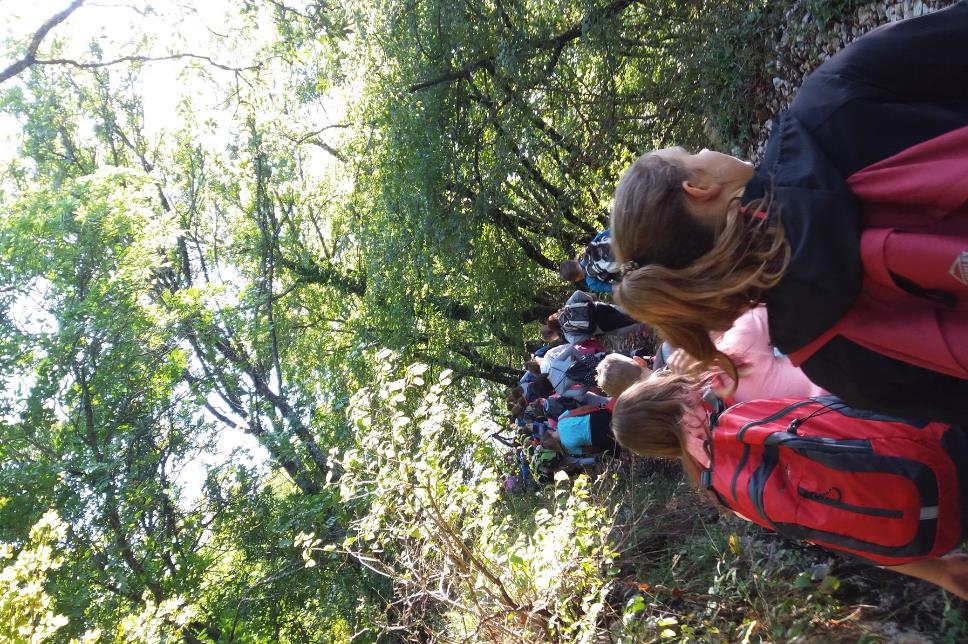 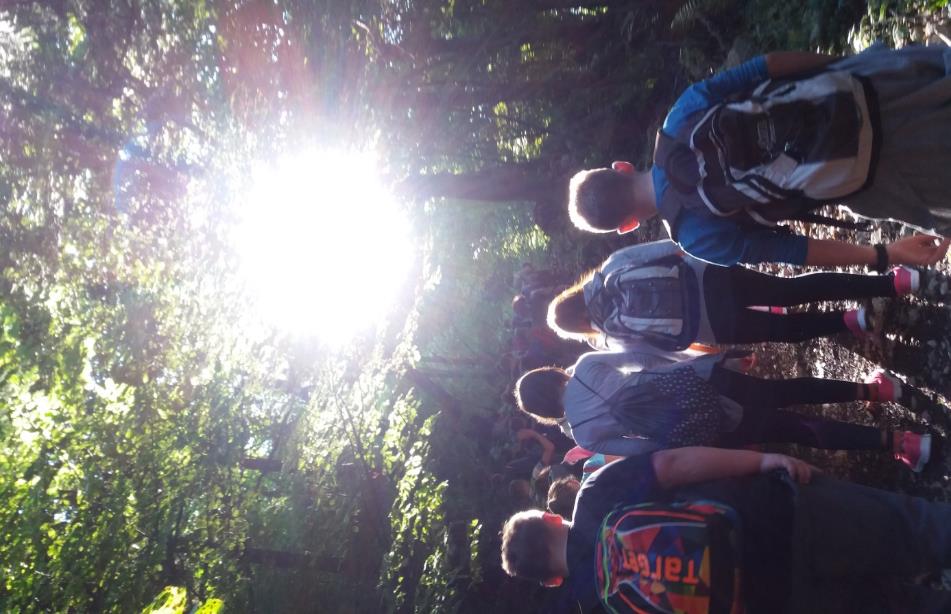 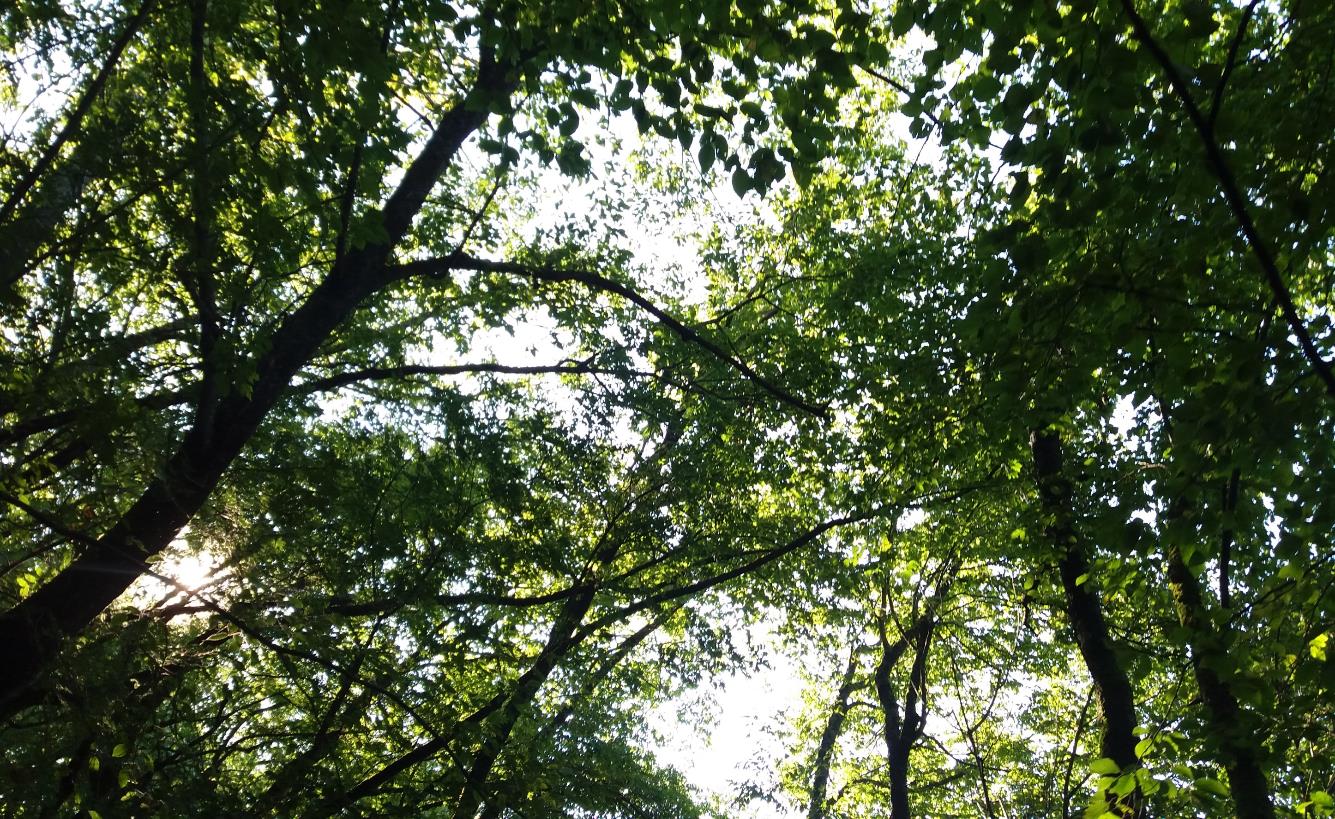 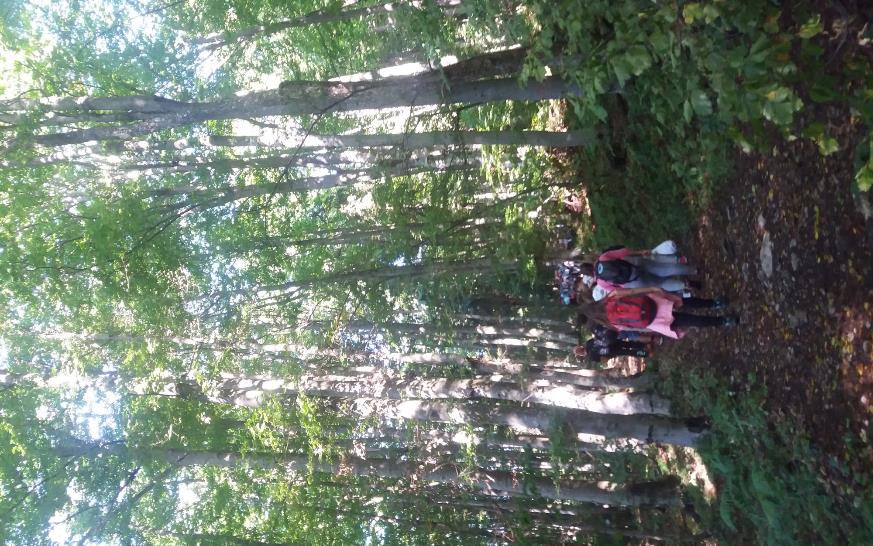 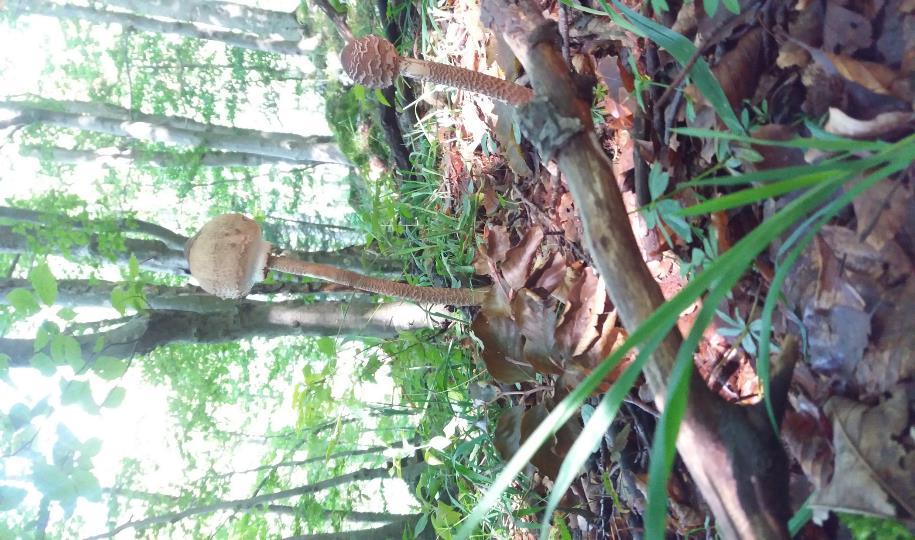 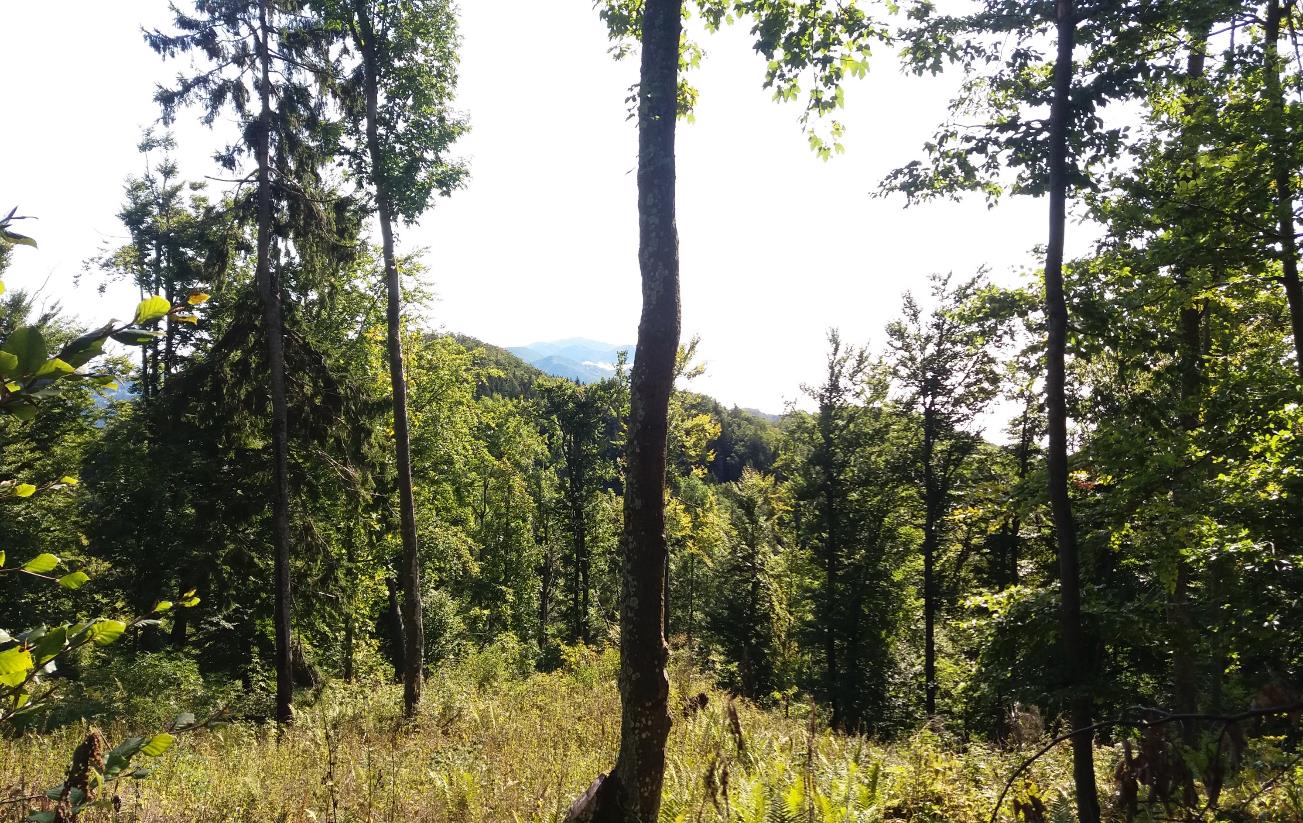 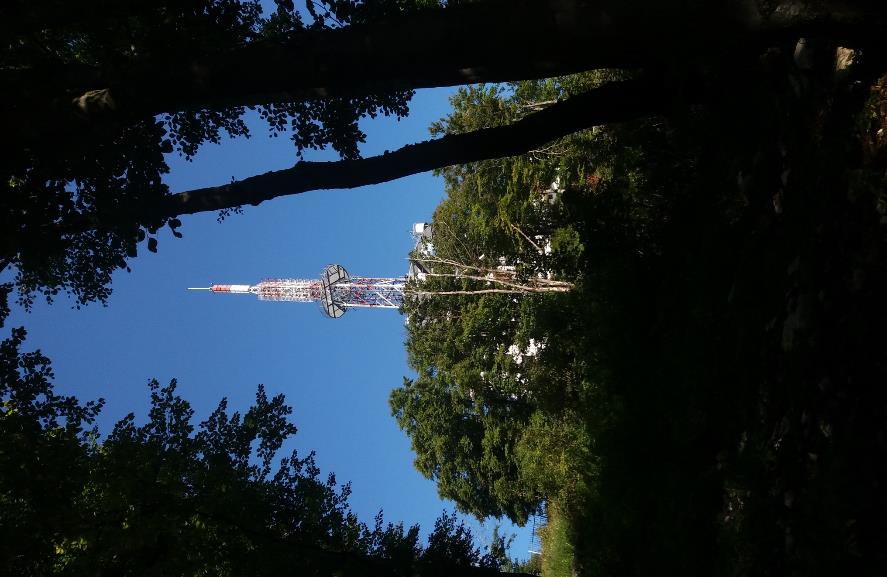 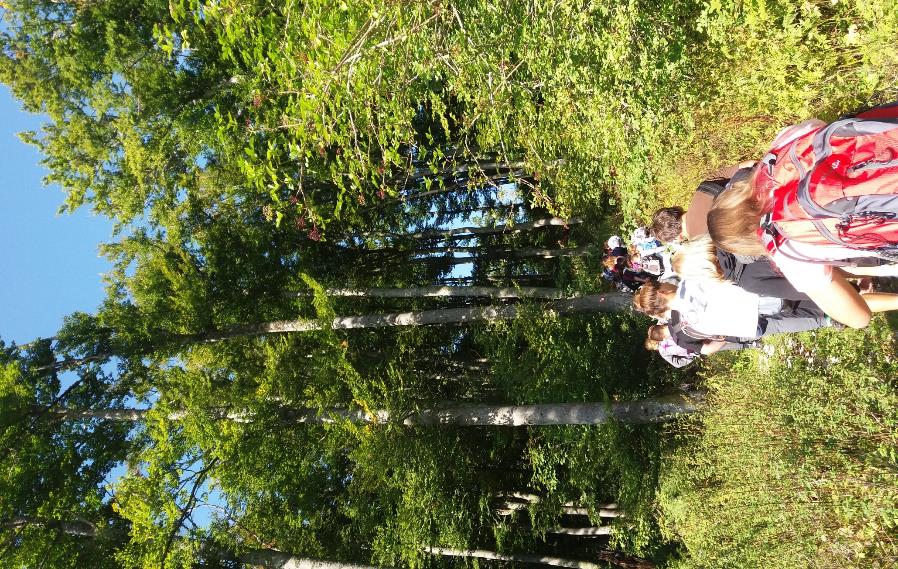 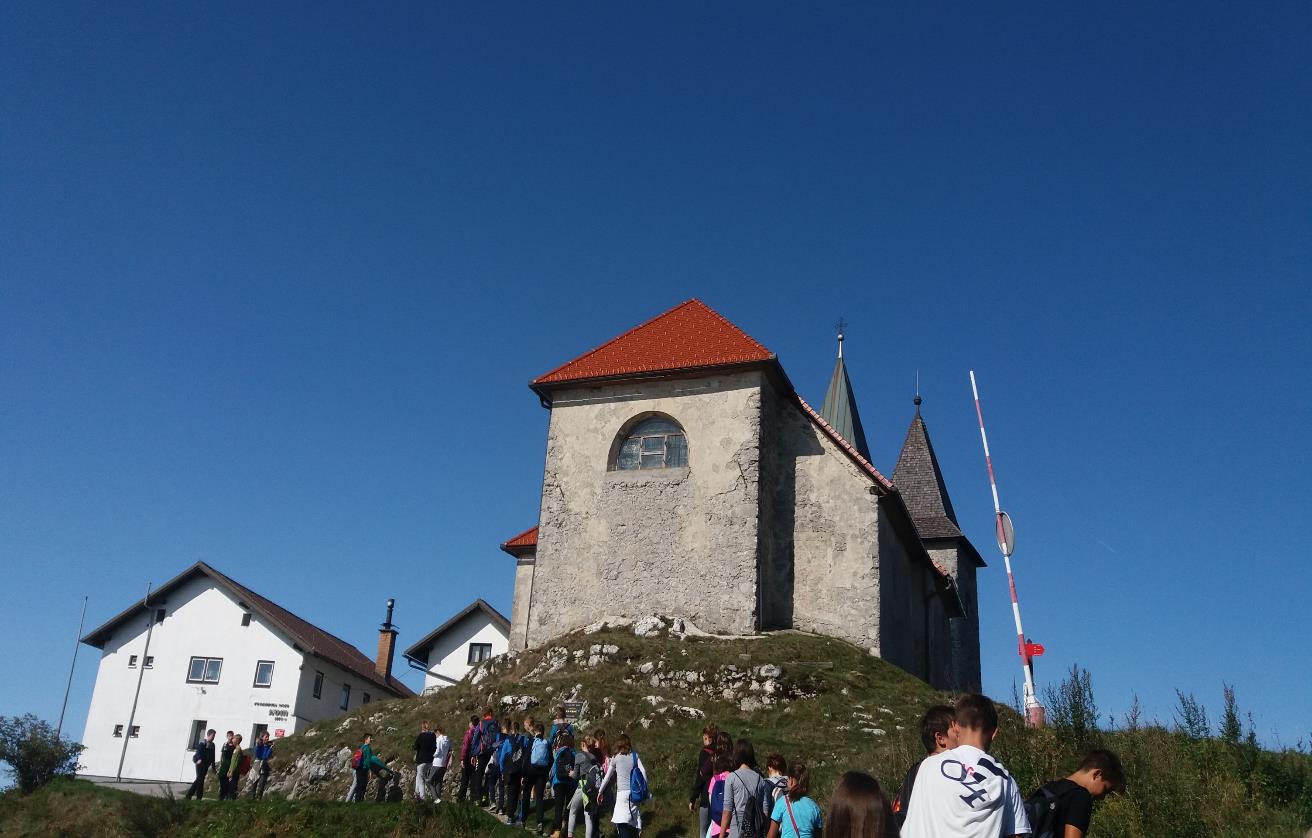 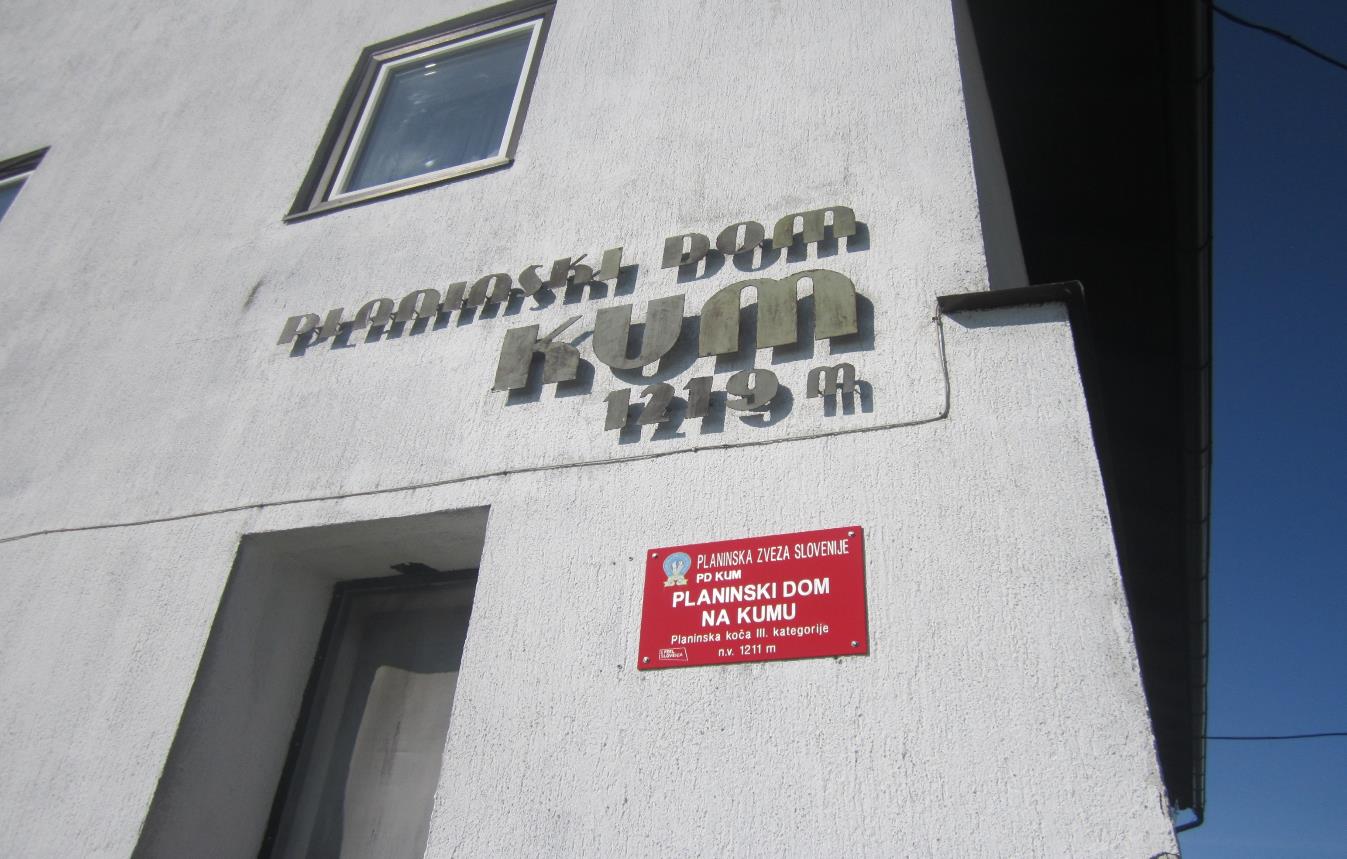 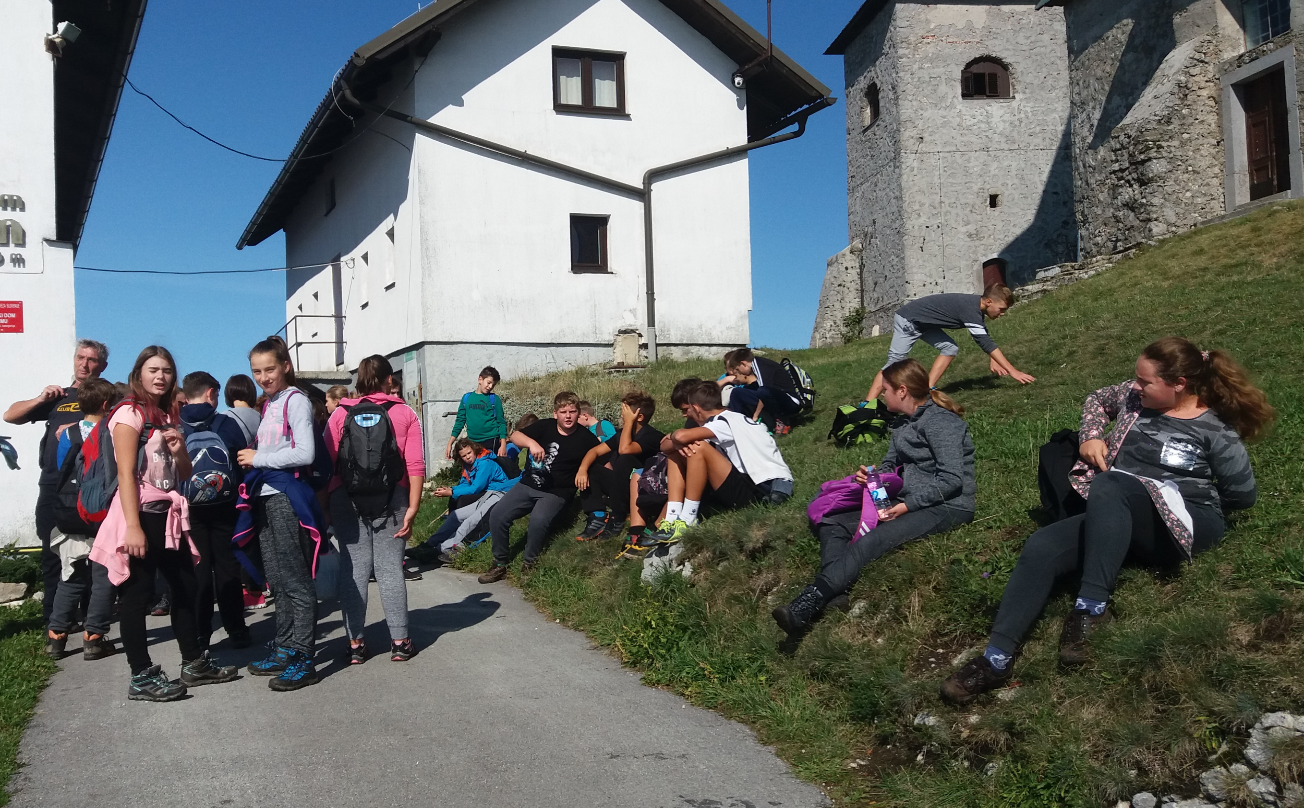 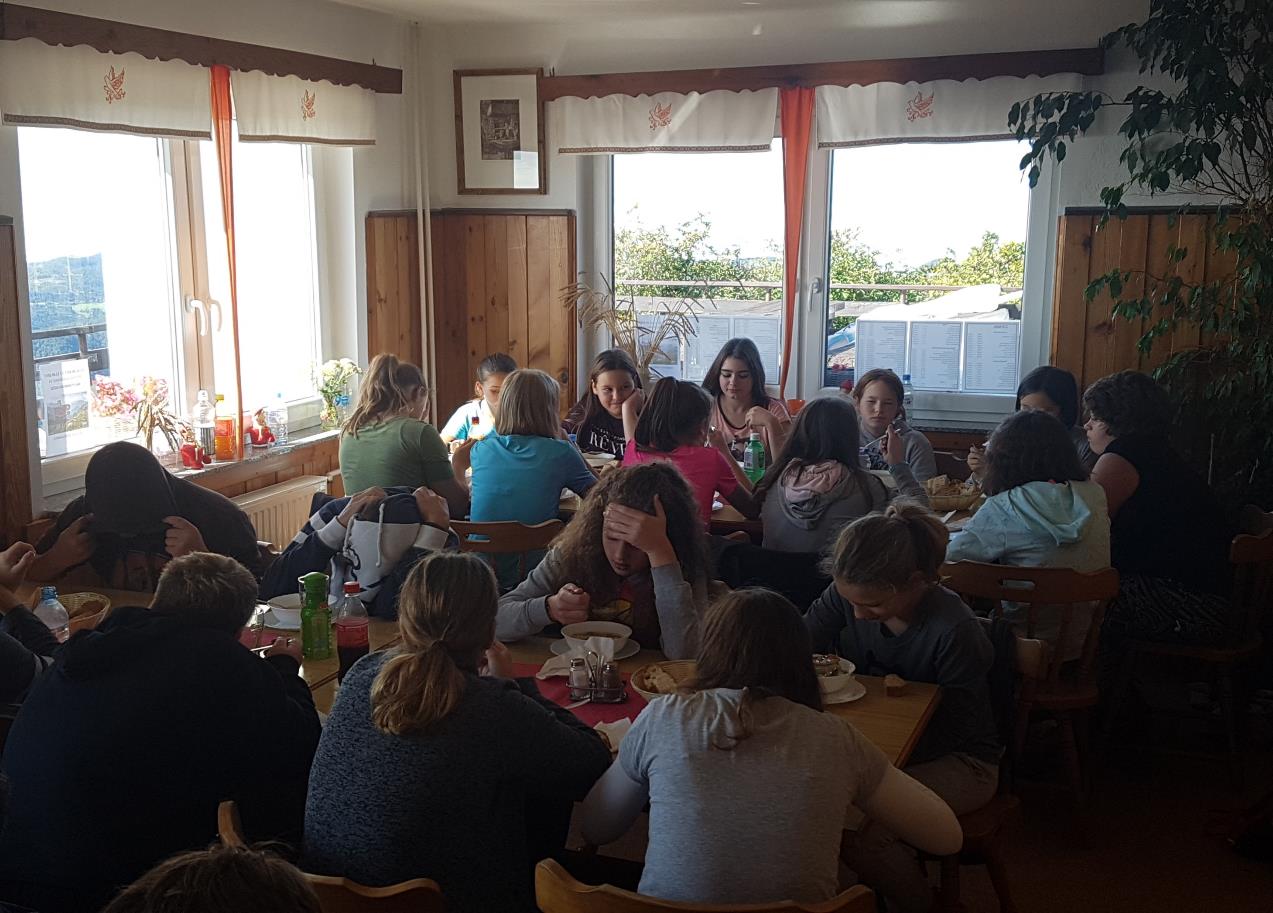 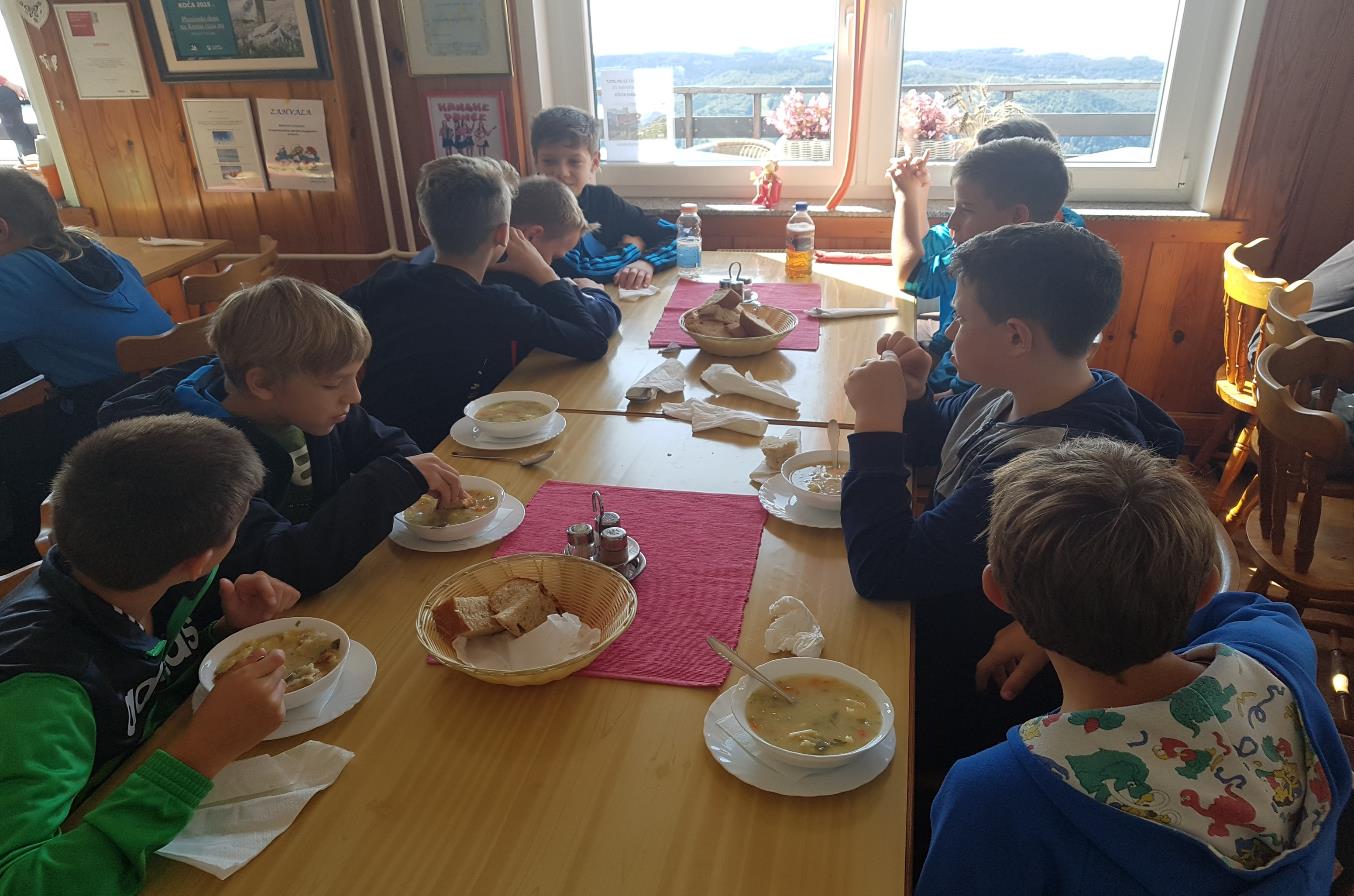 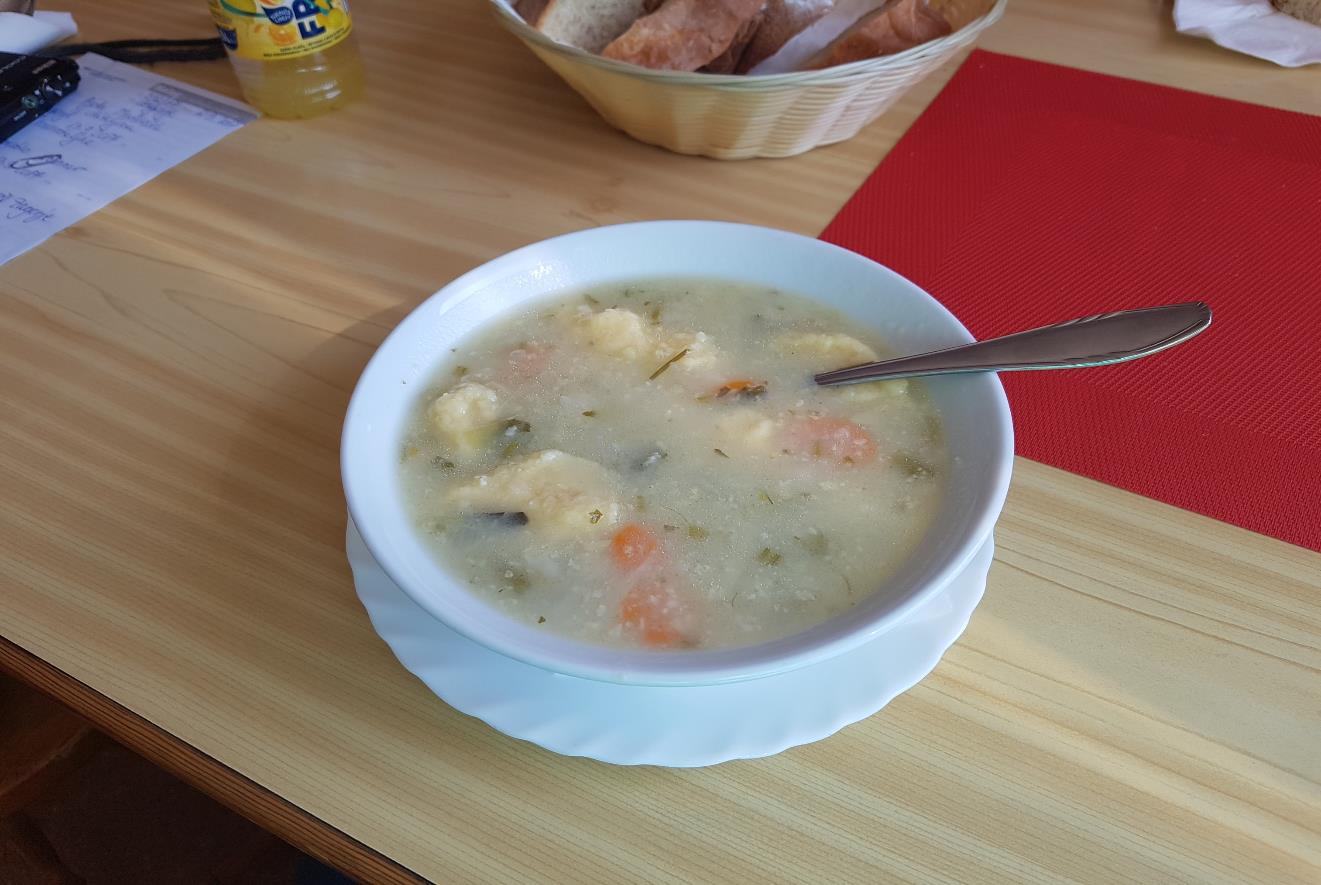 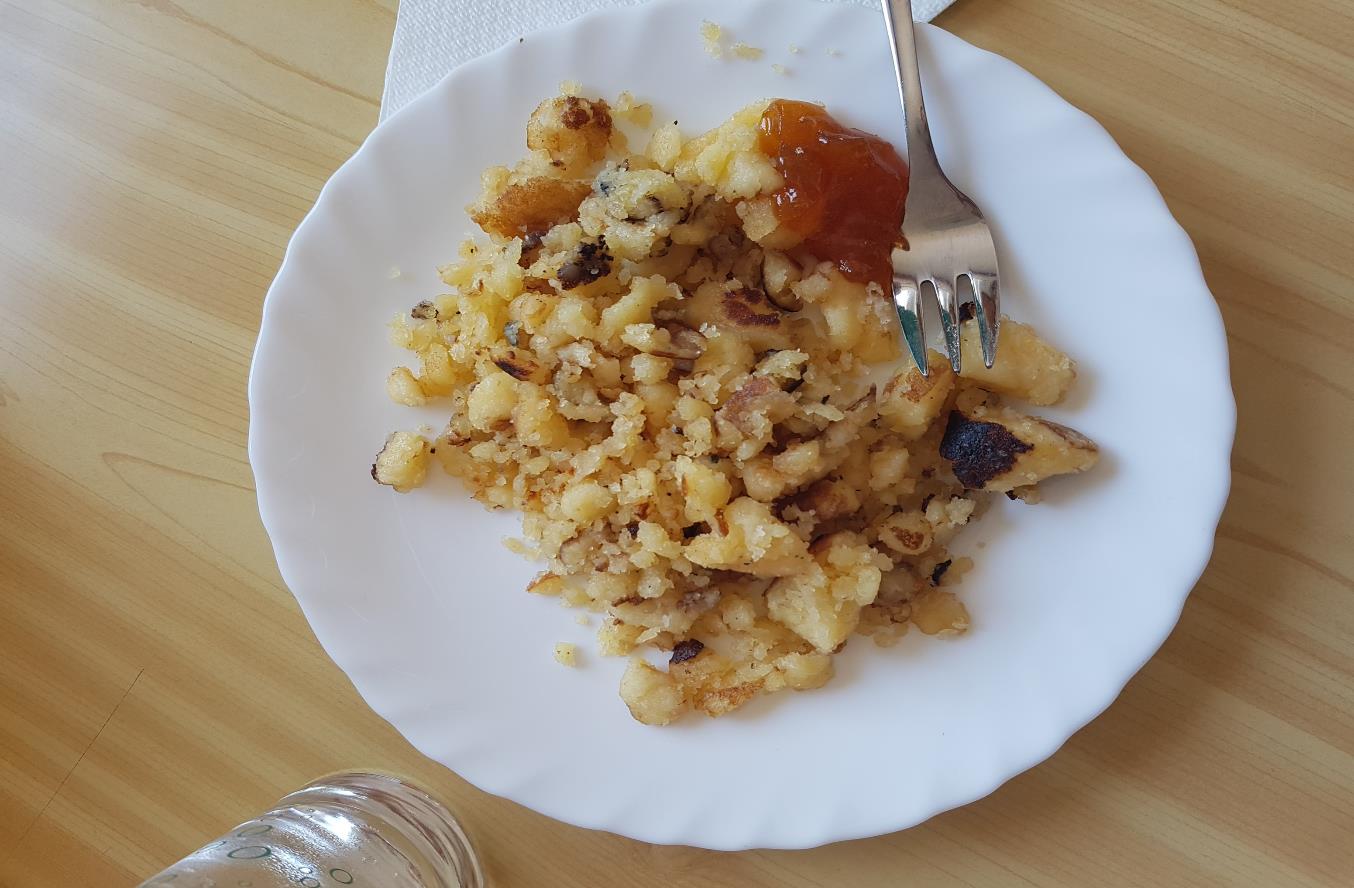 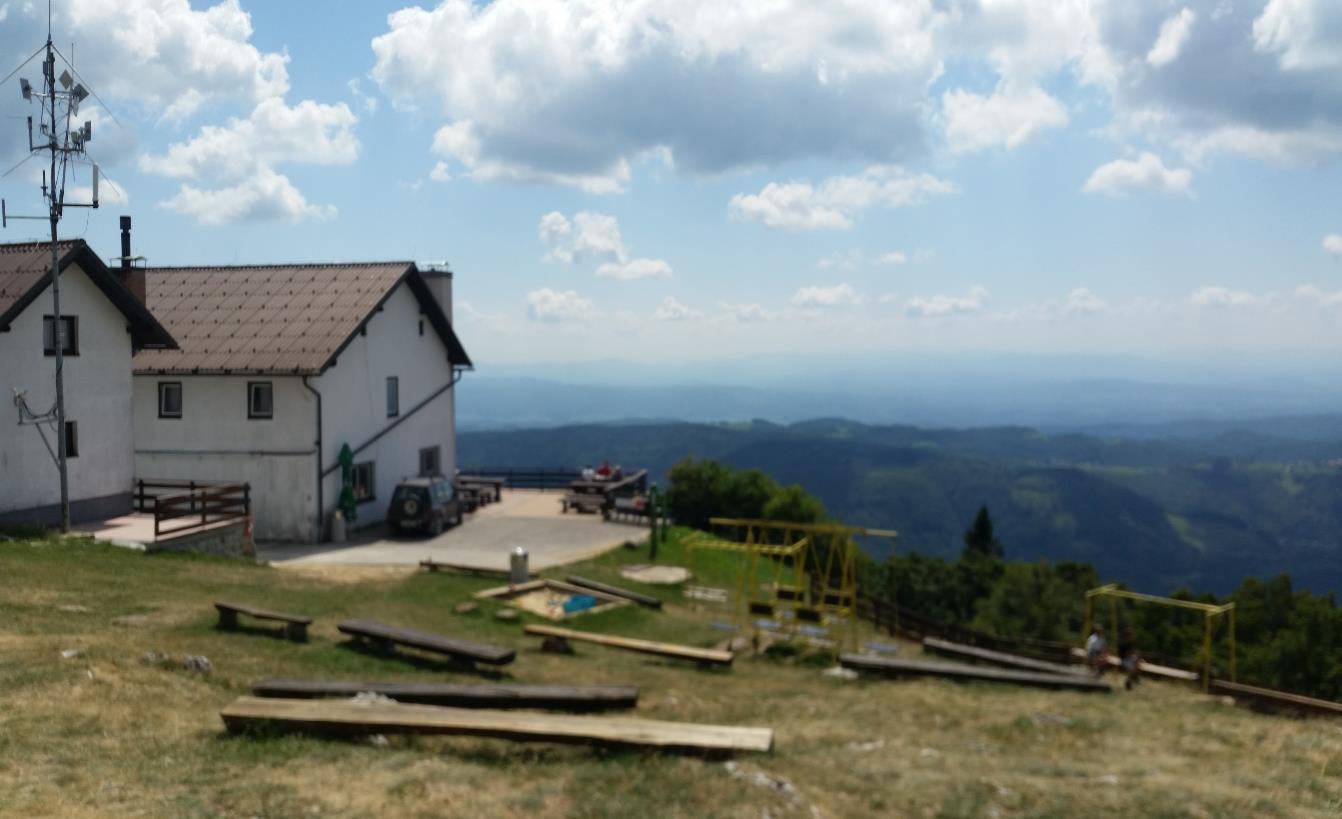 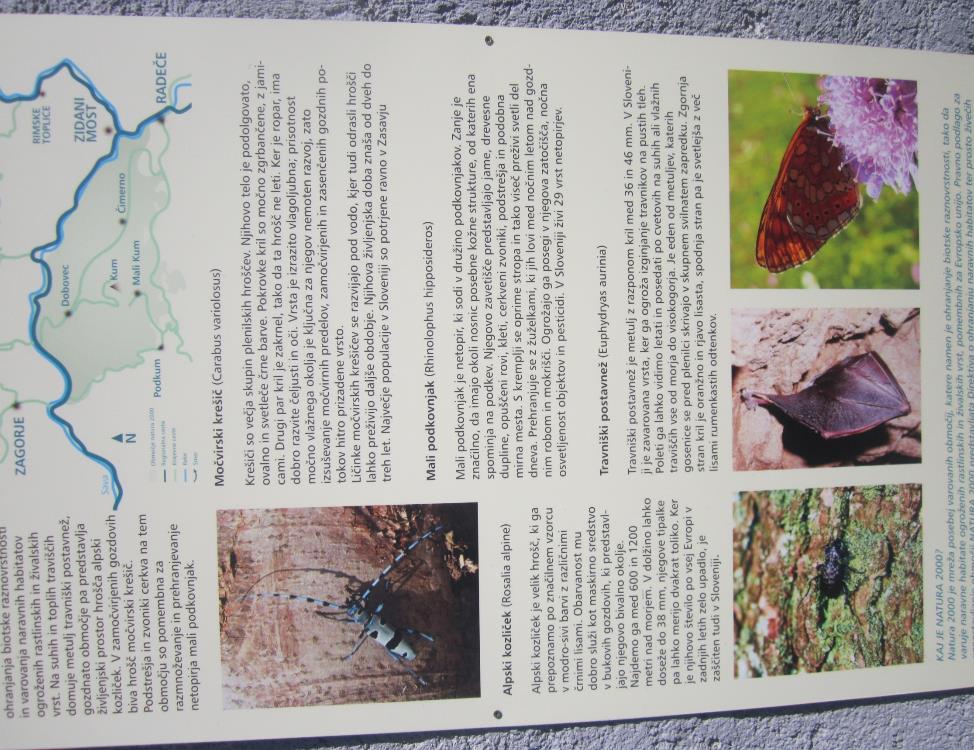 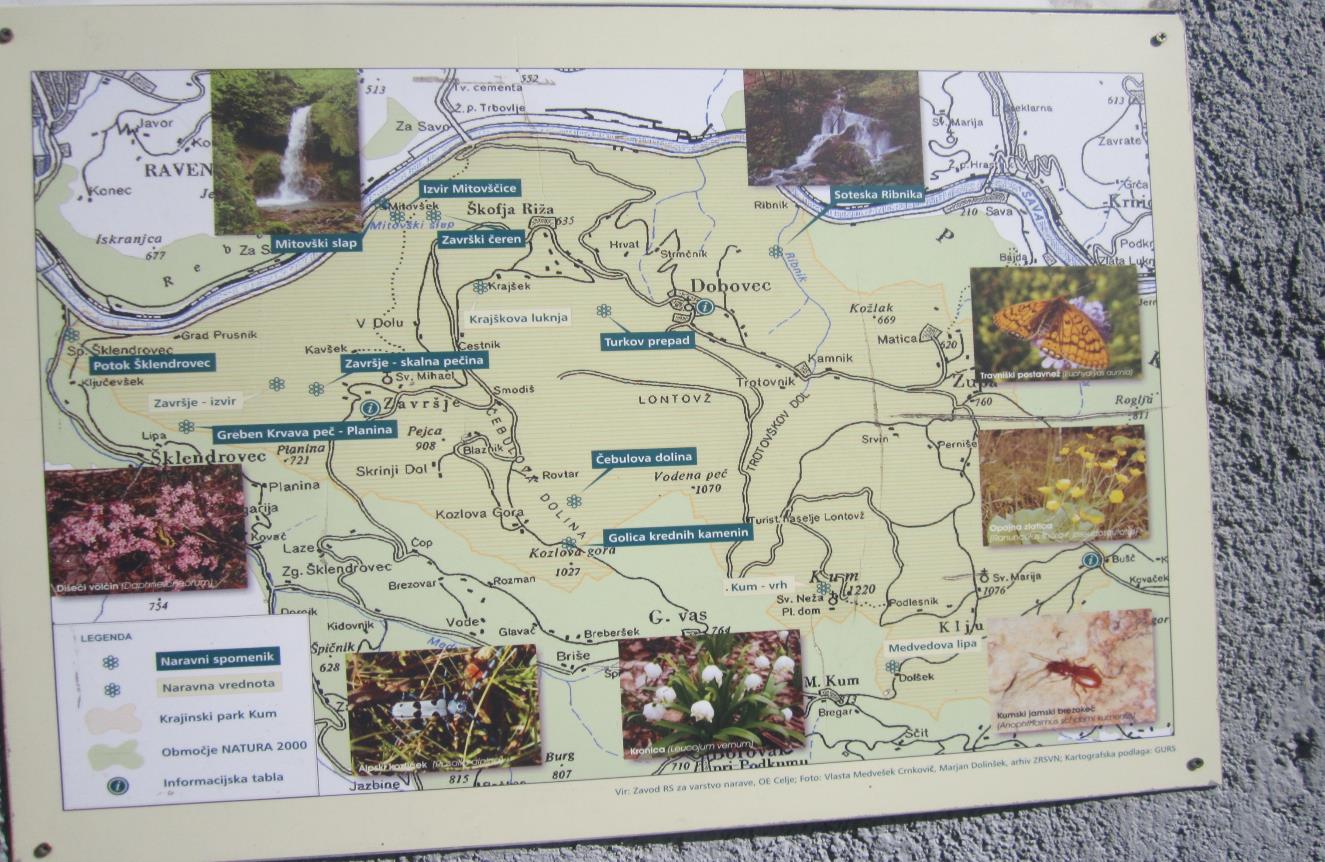 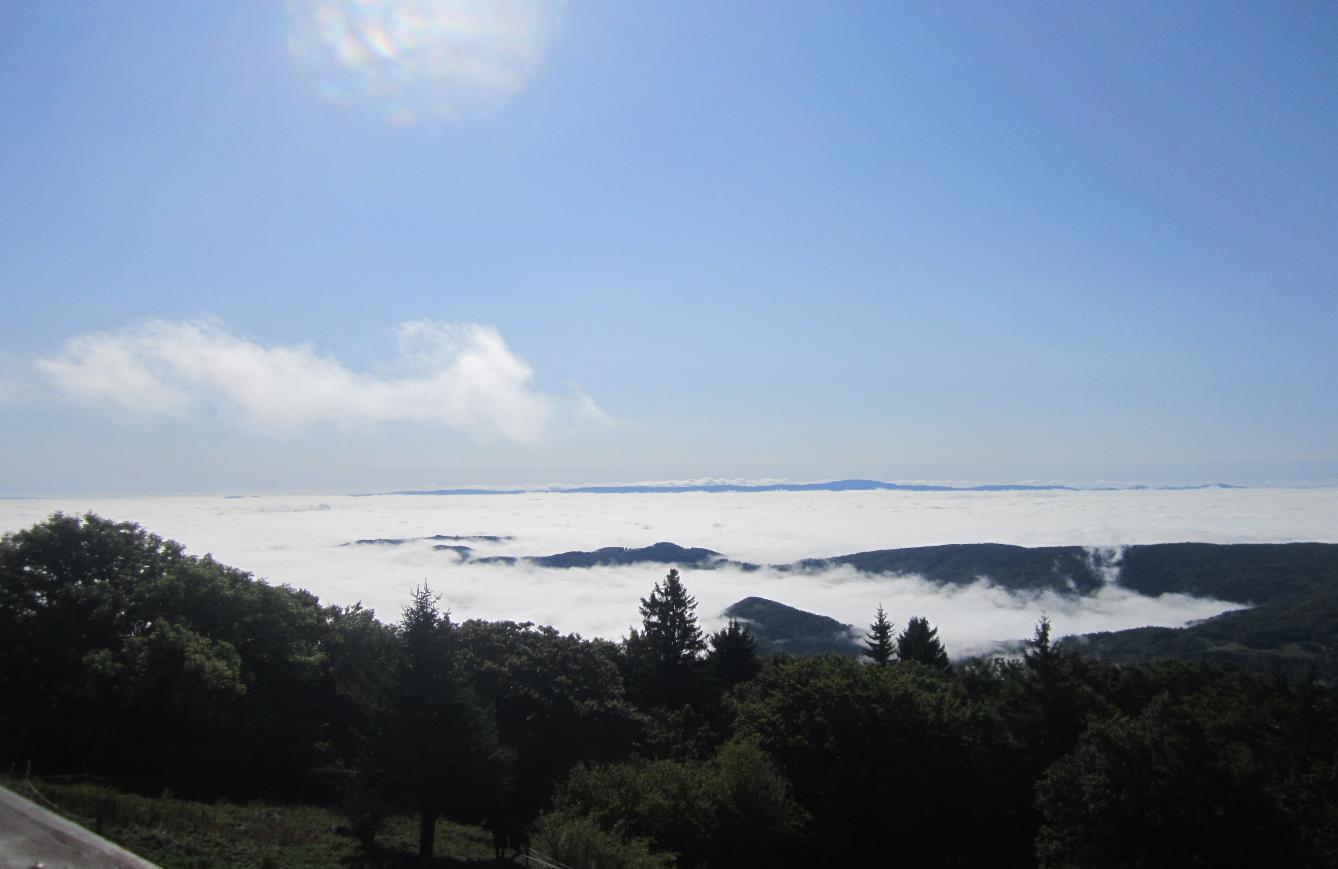 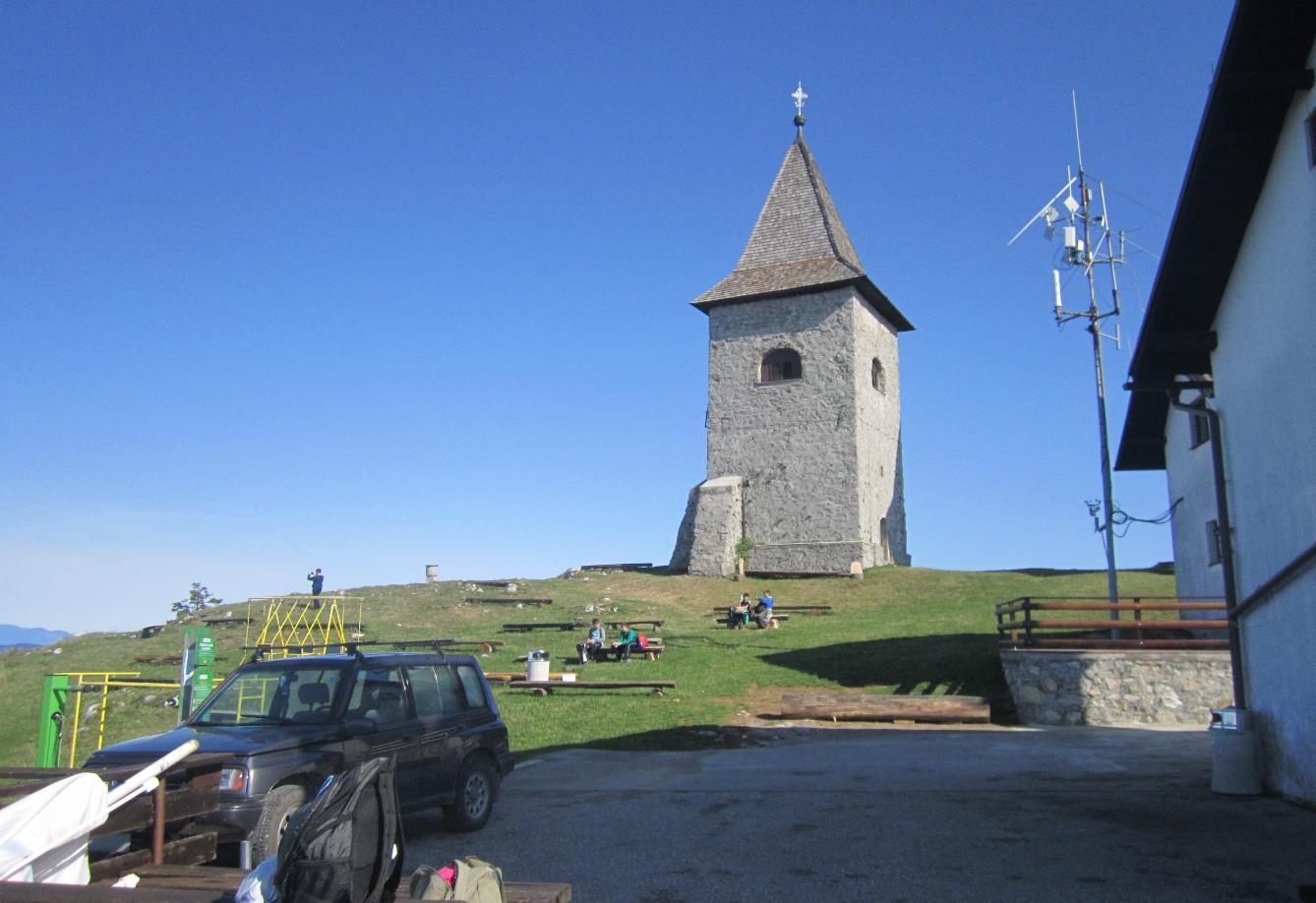 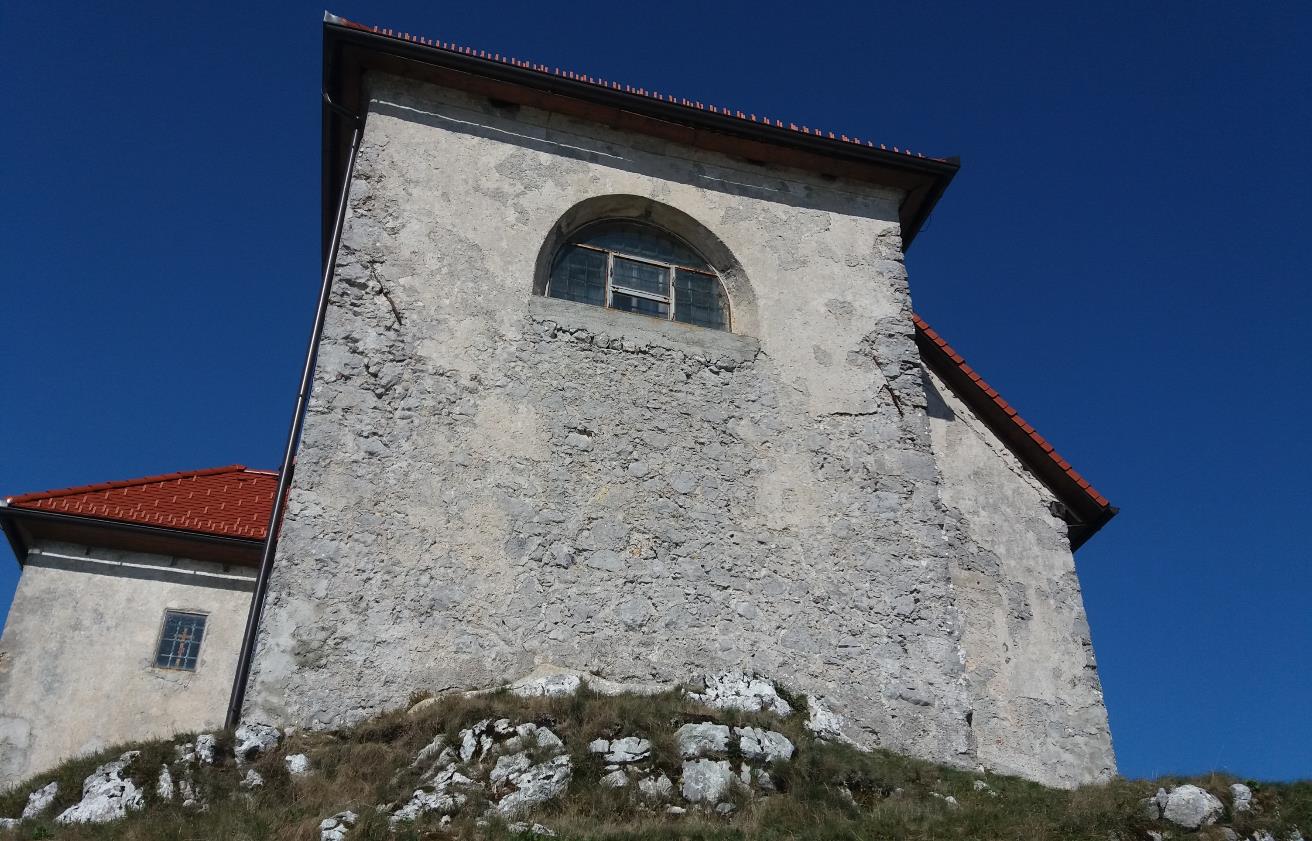 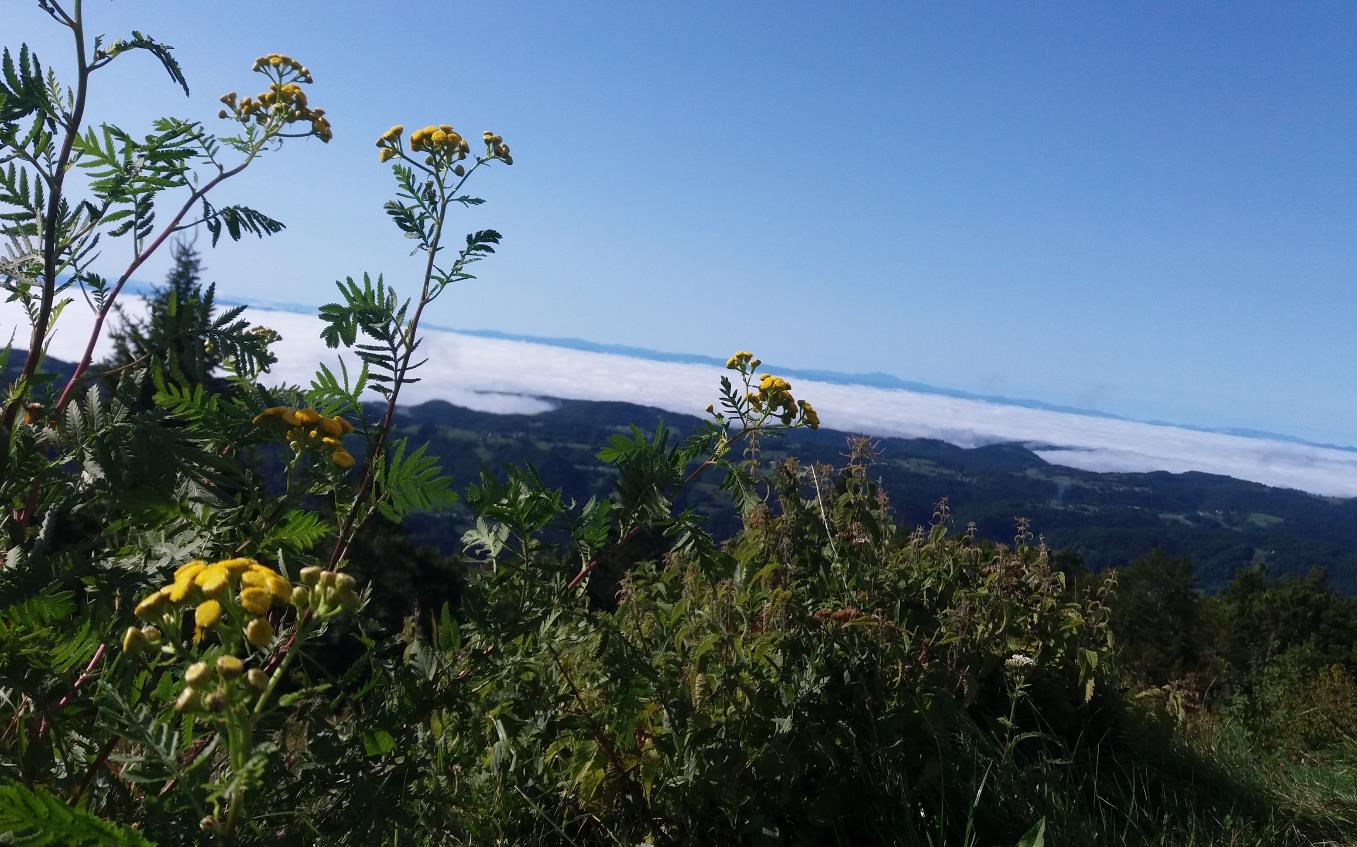 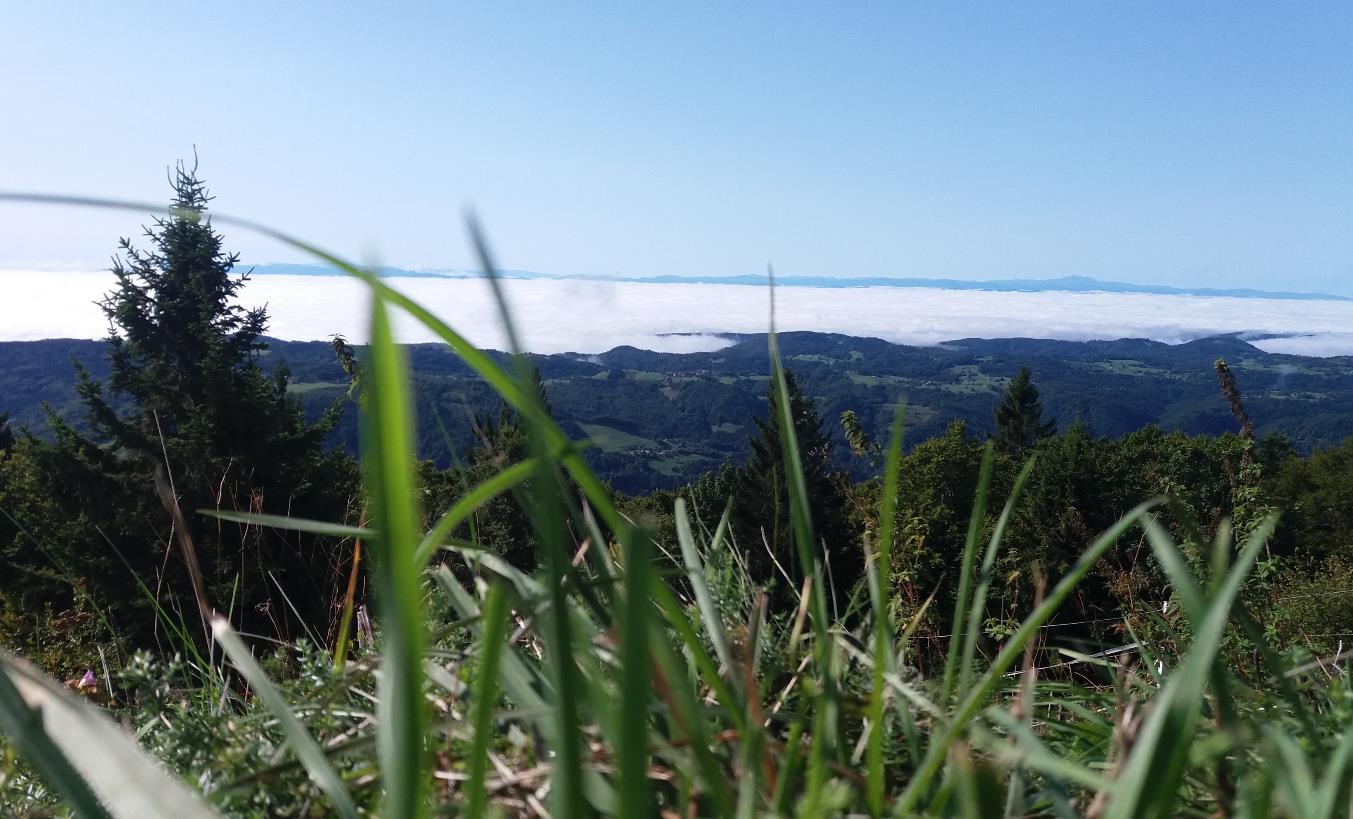 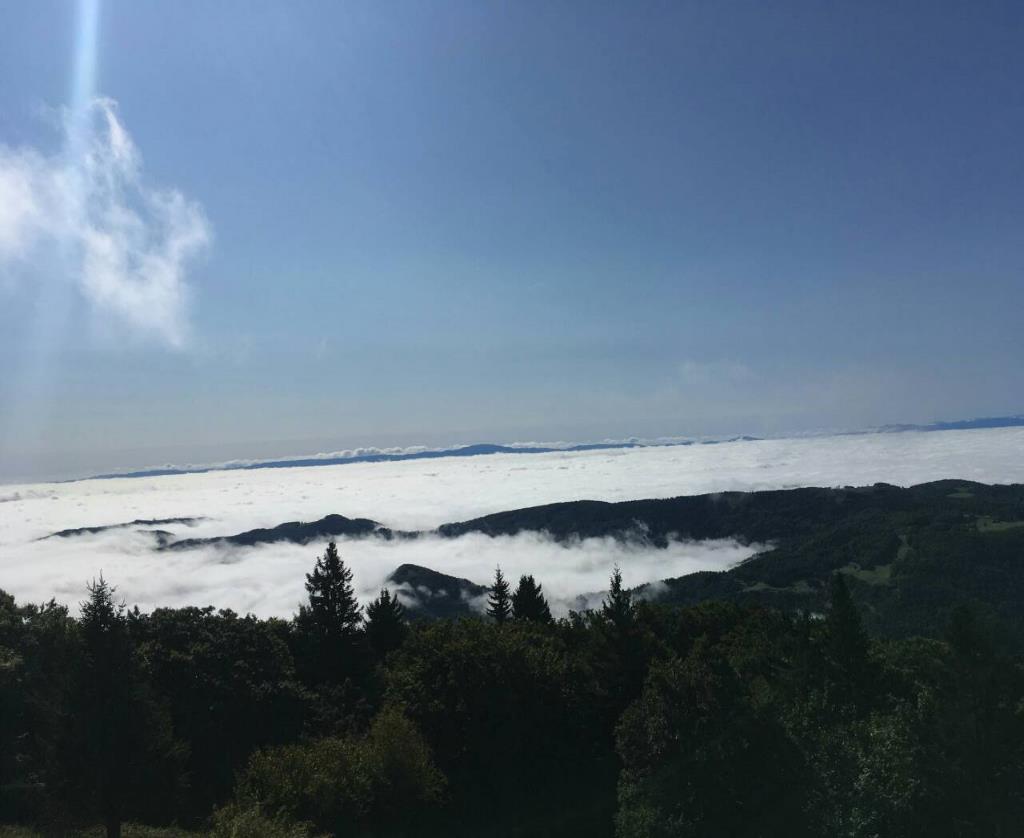 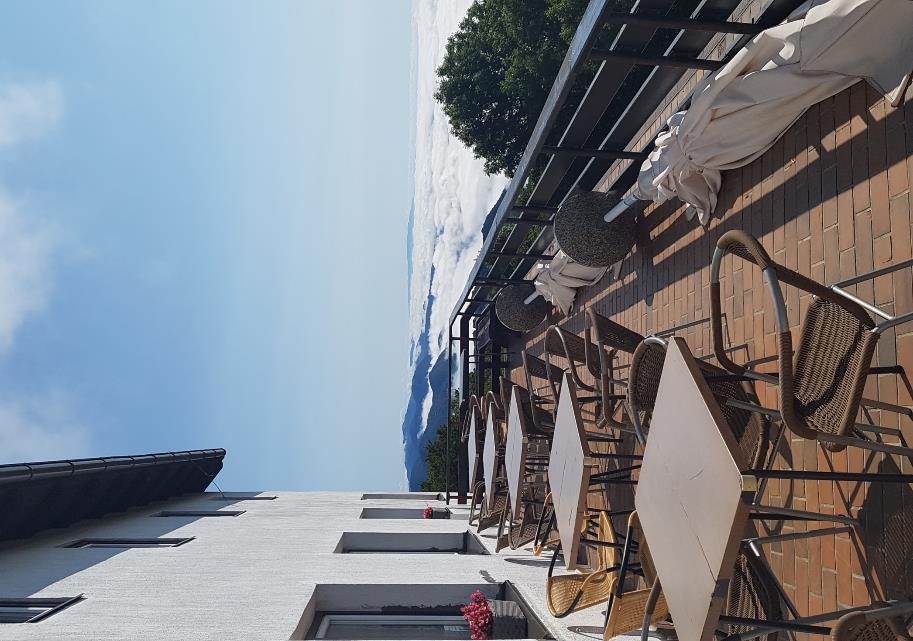 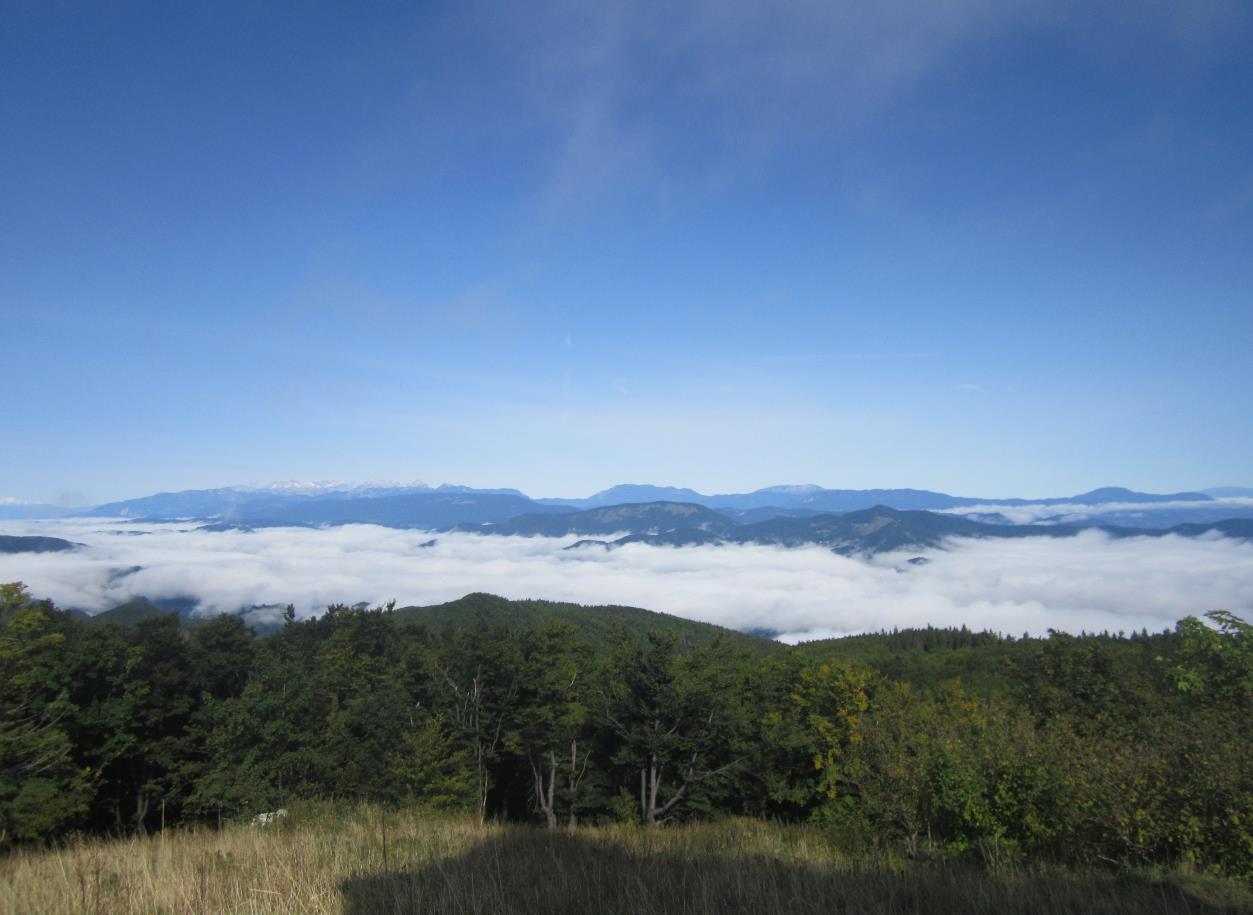 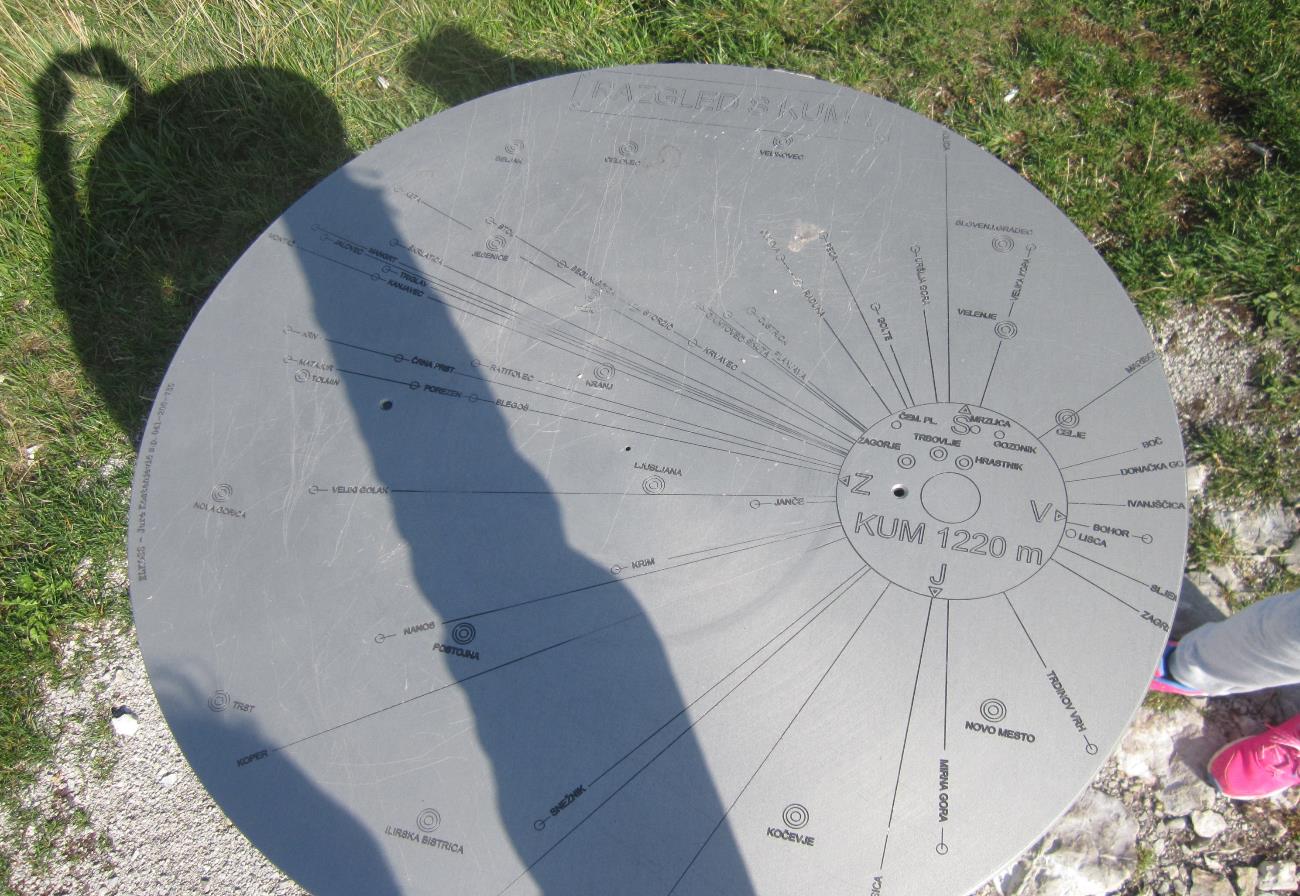 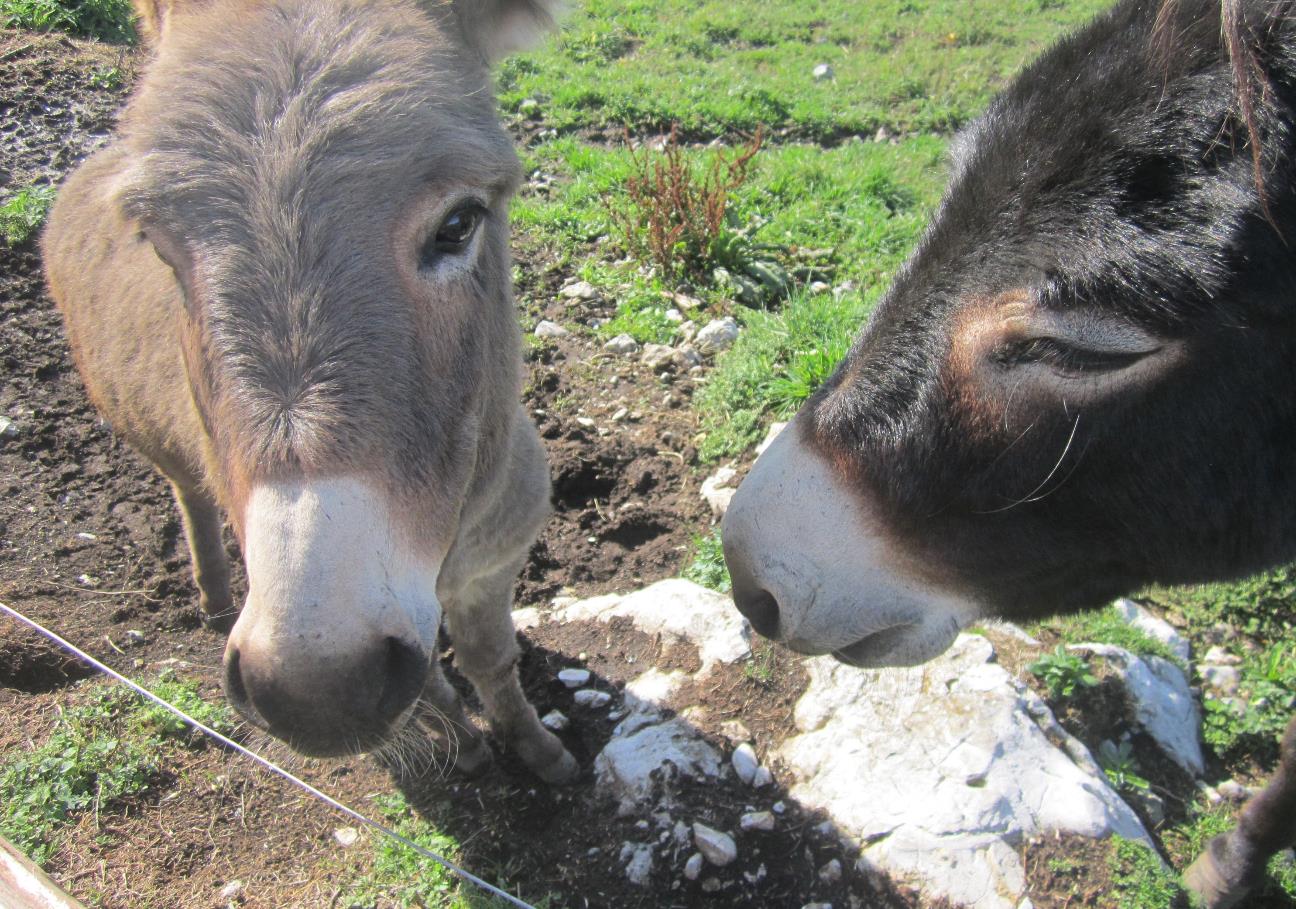 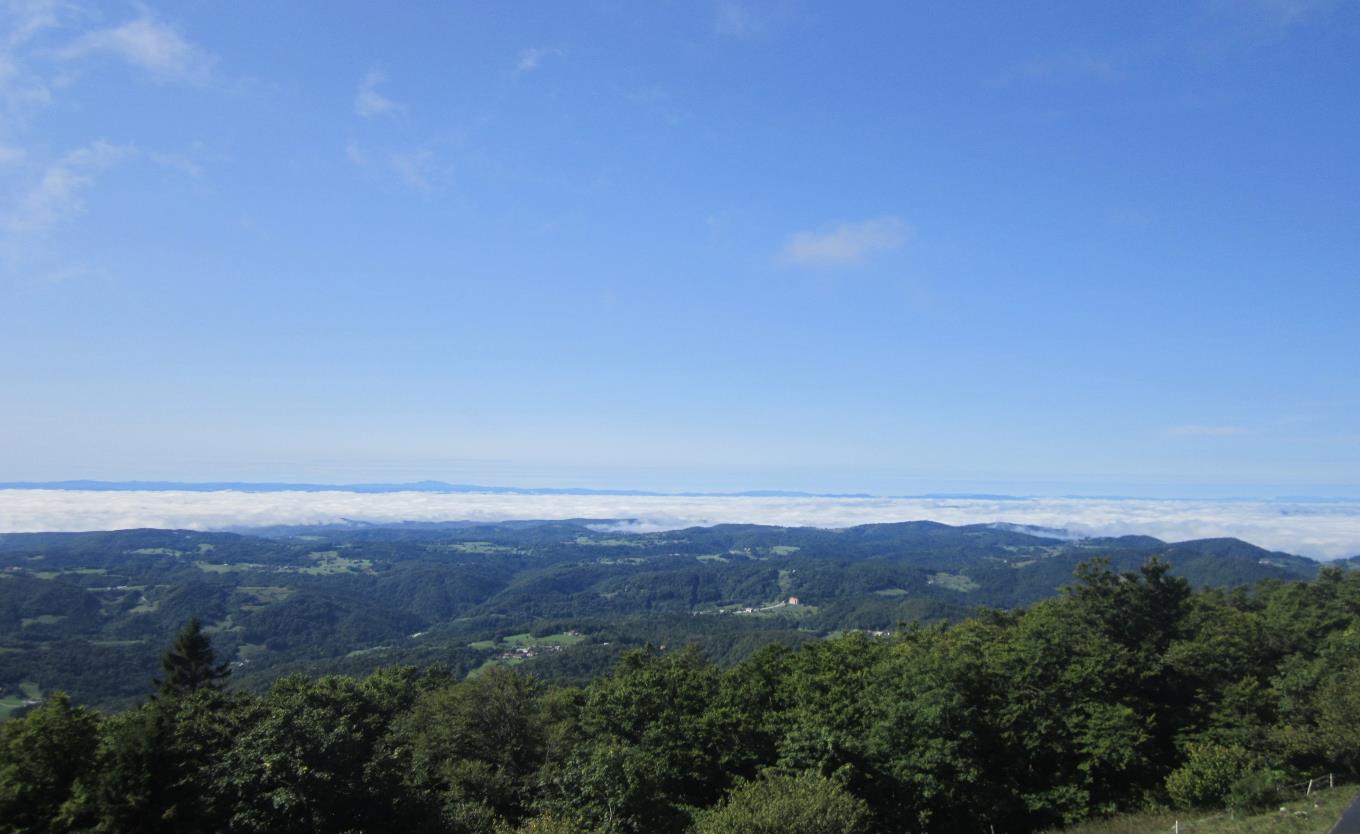 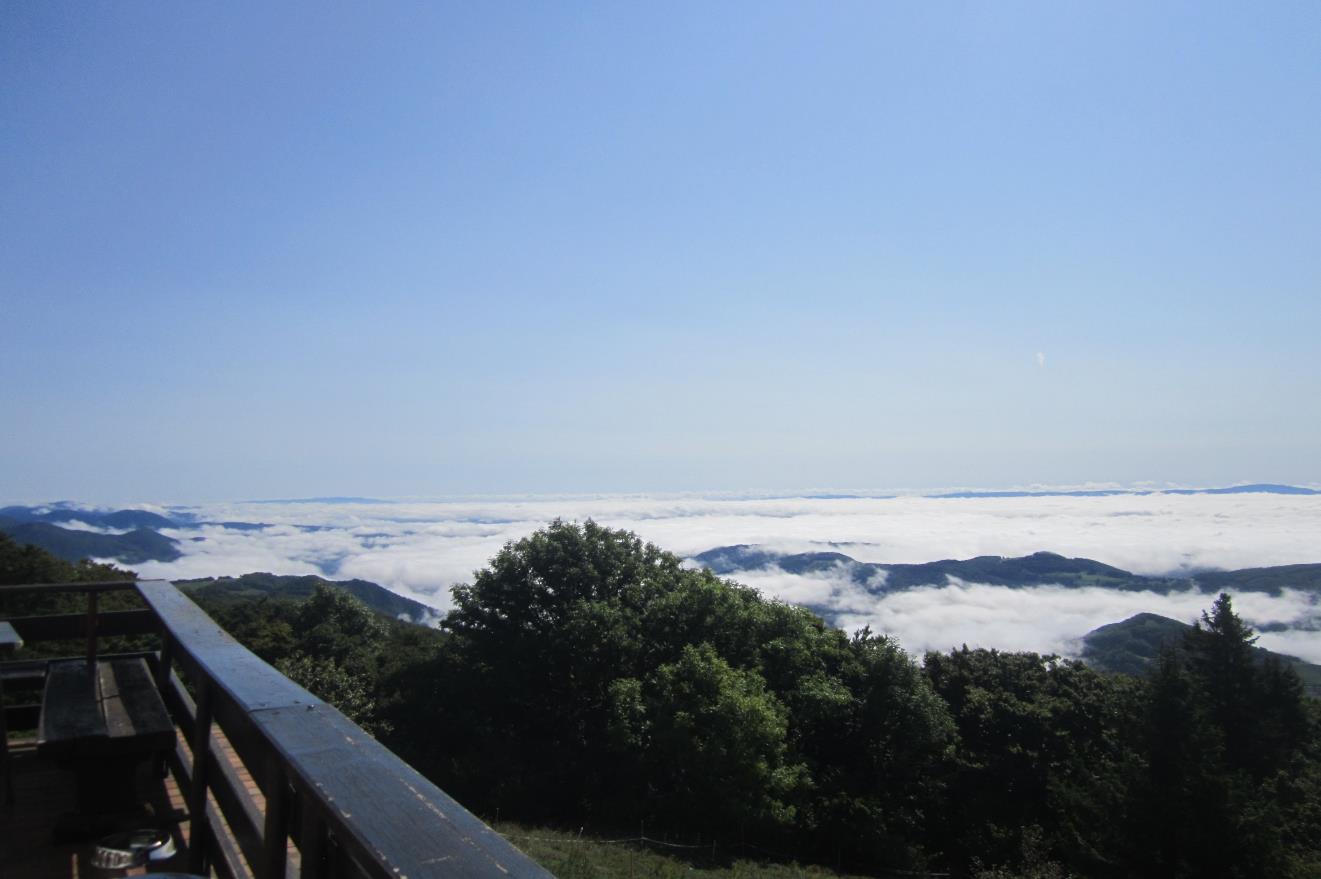 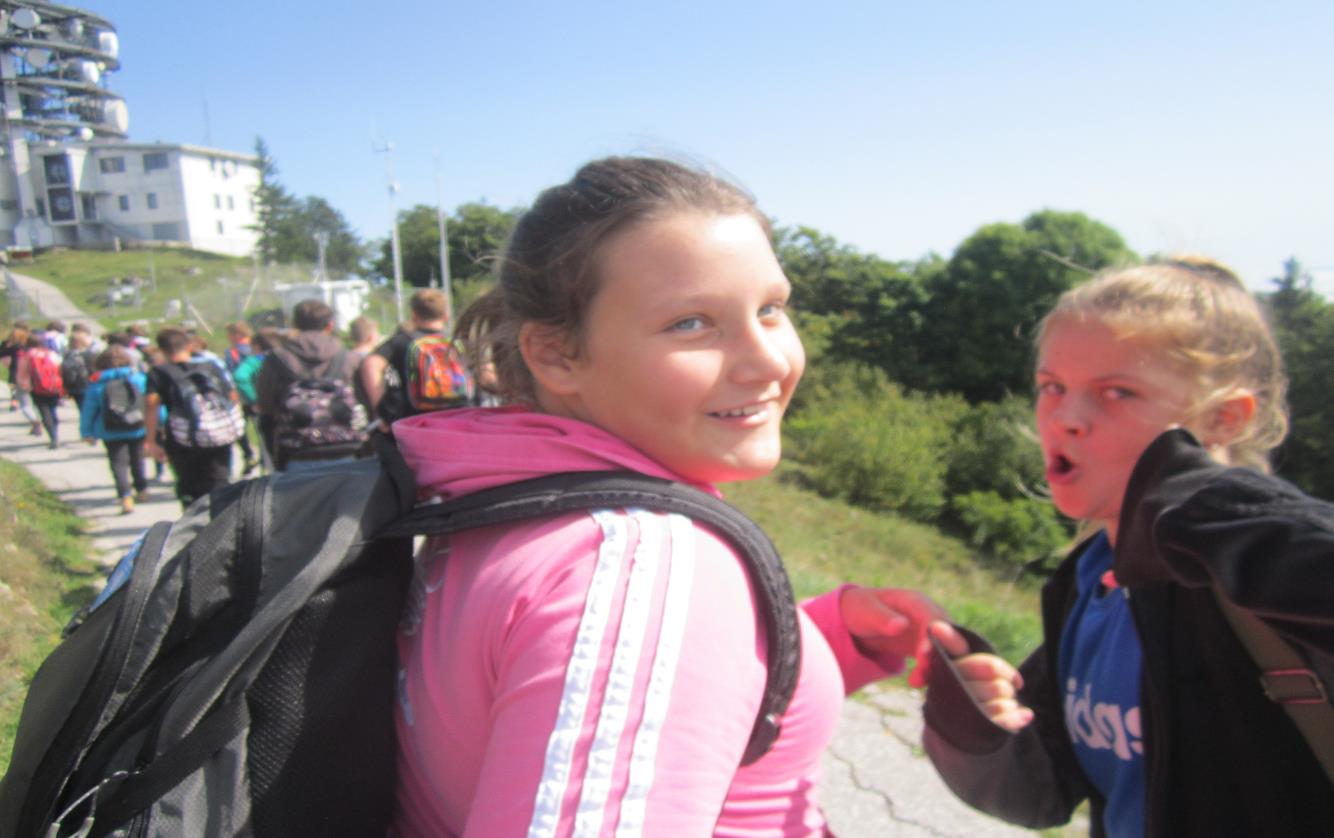 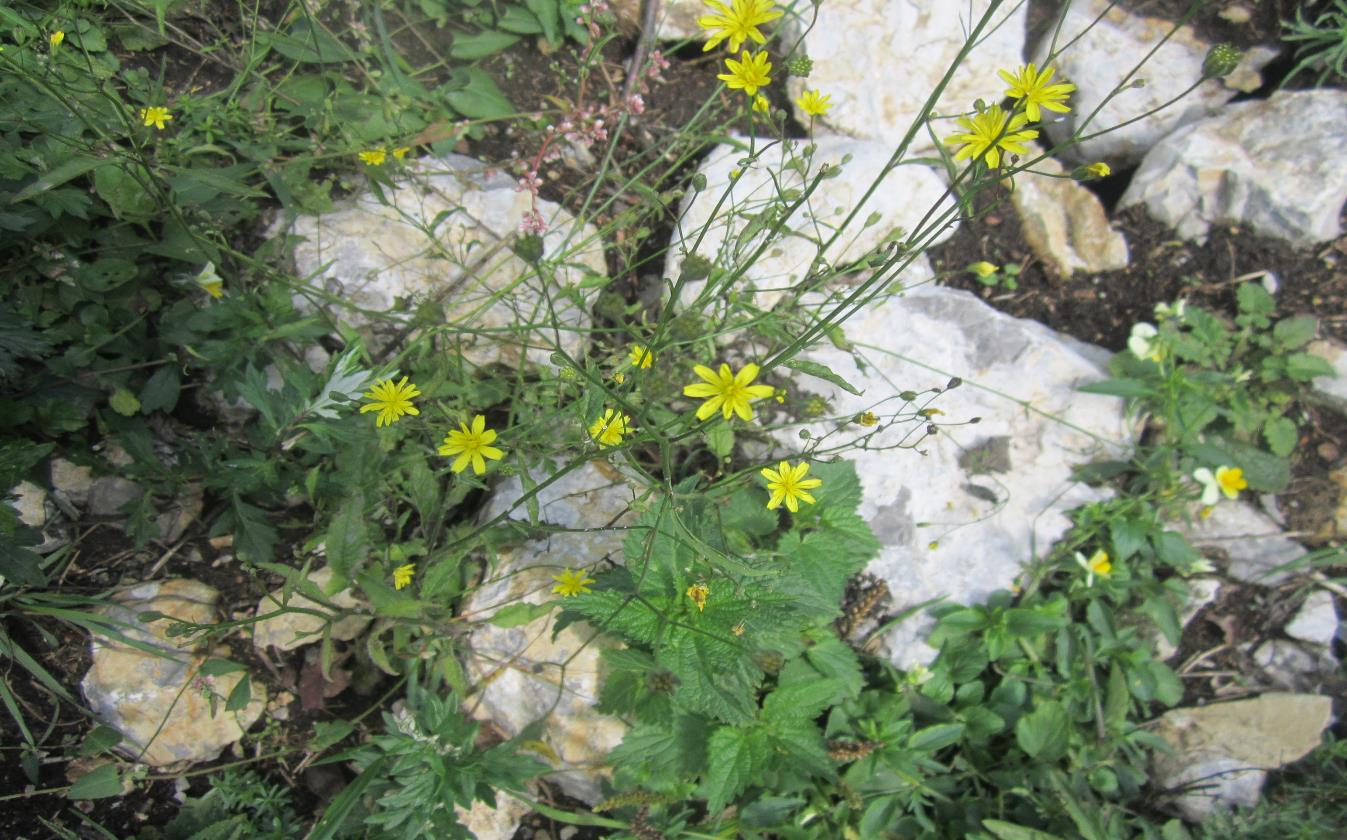 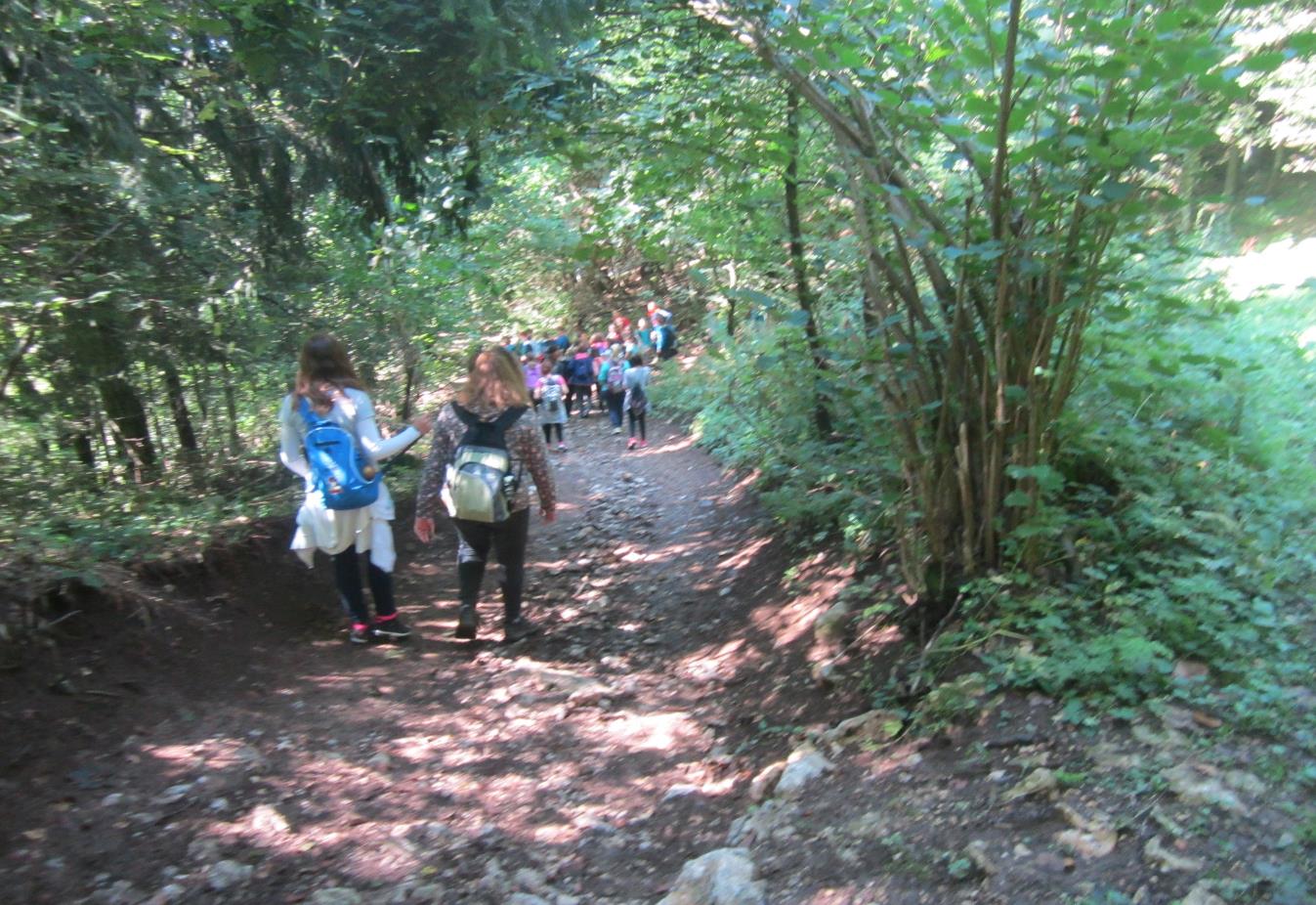 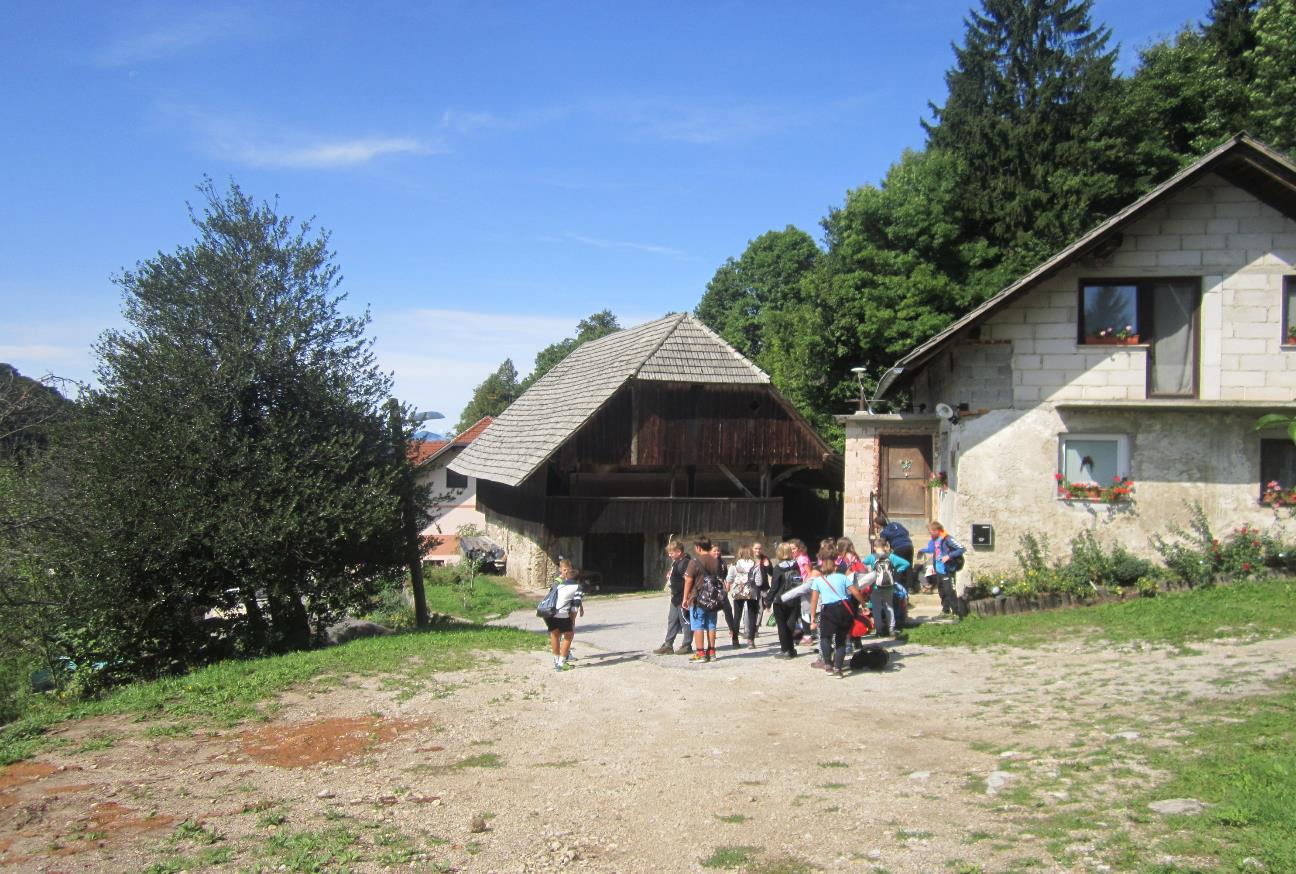